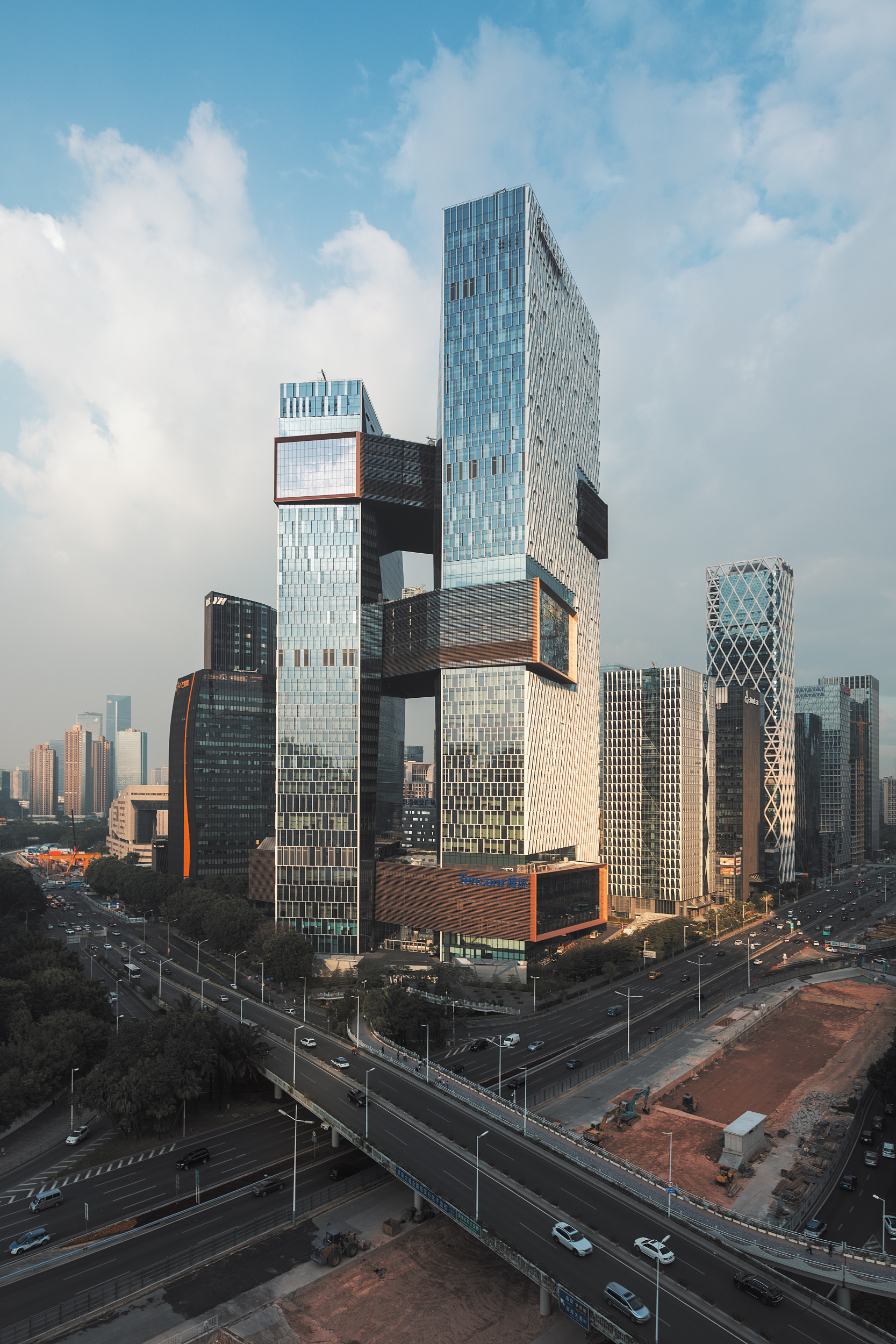 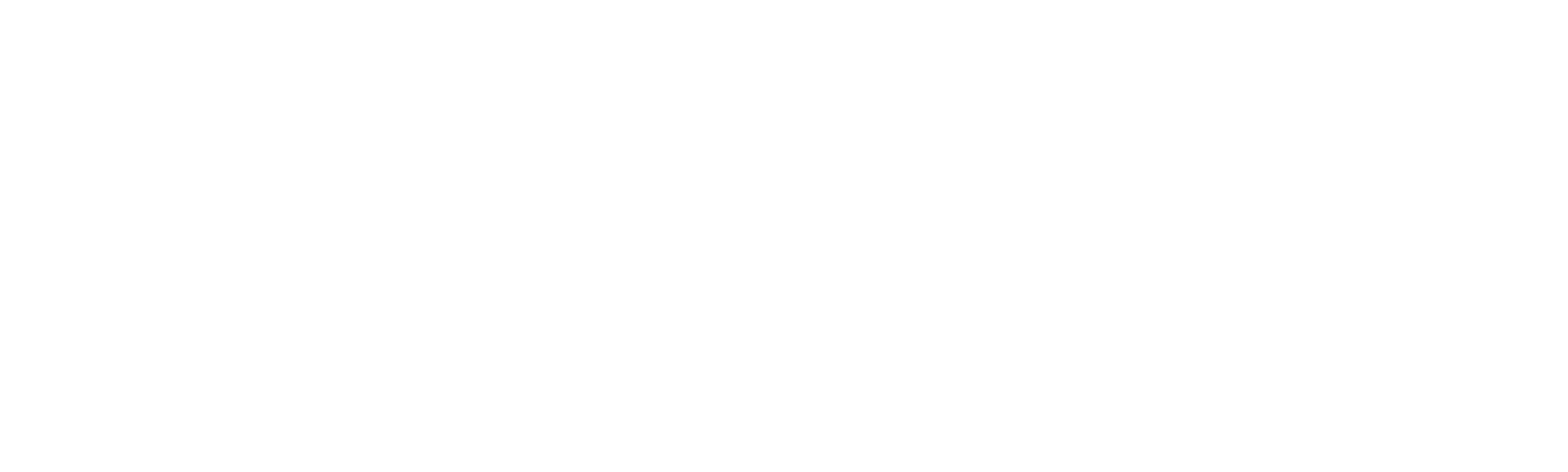 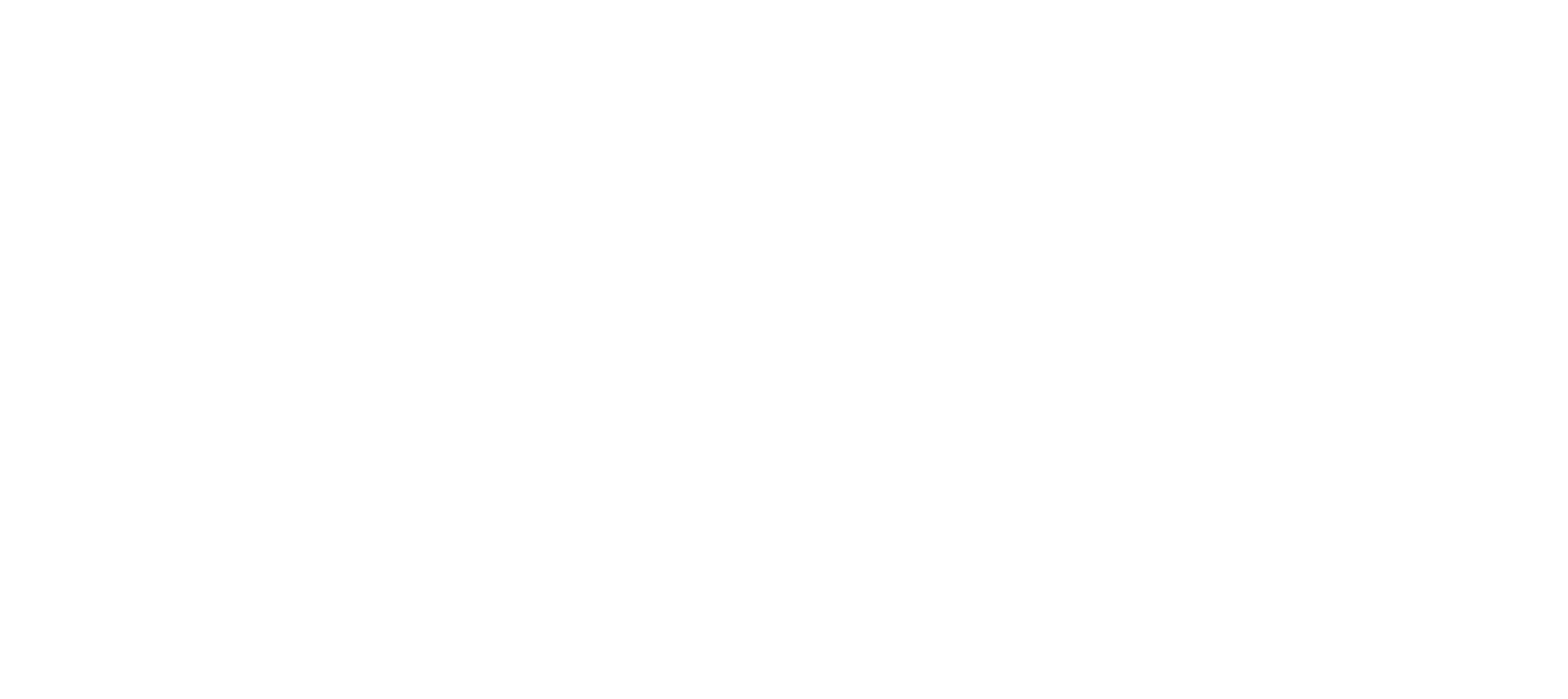 Tencent Meeting 
Enterprise
2022.07
Application Scenarios
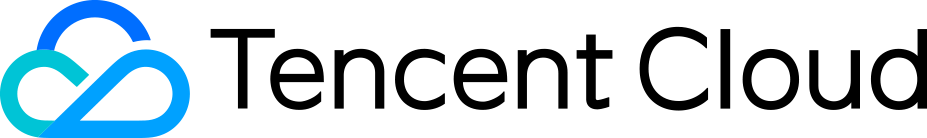 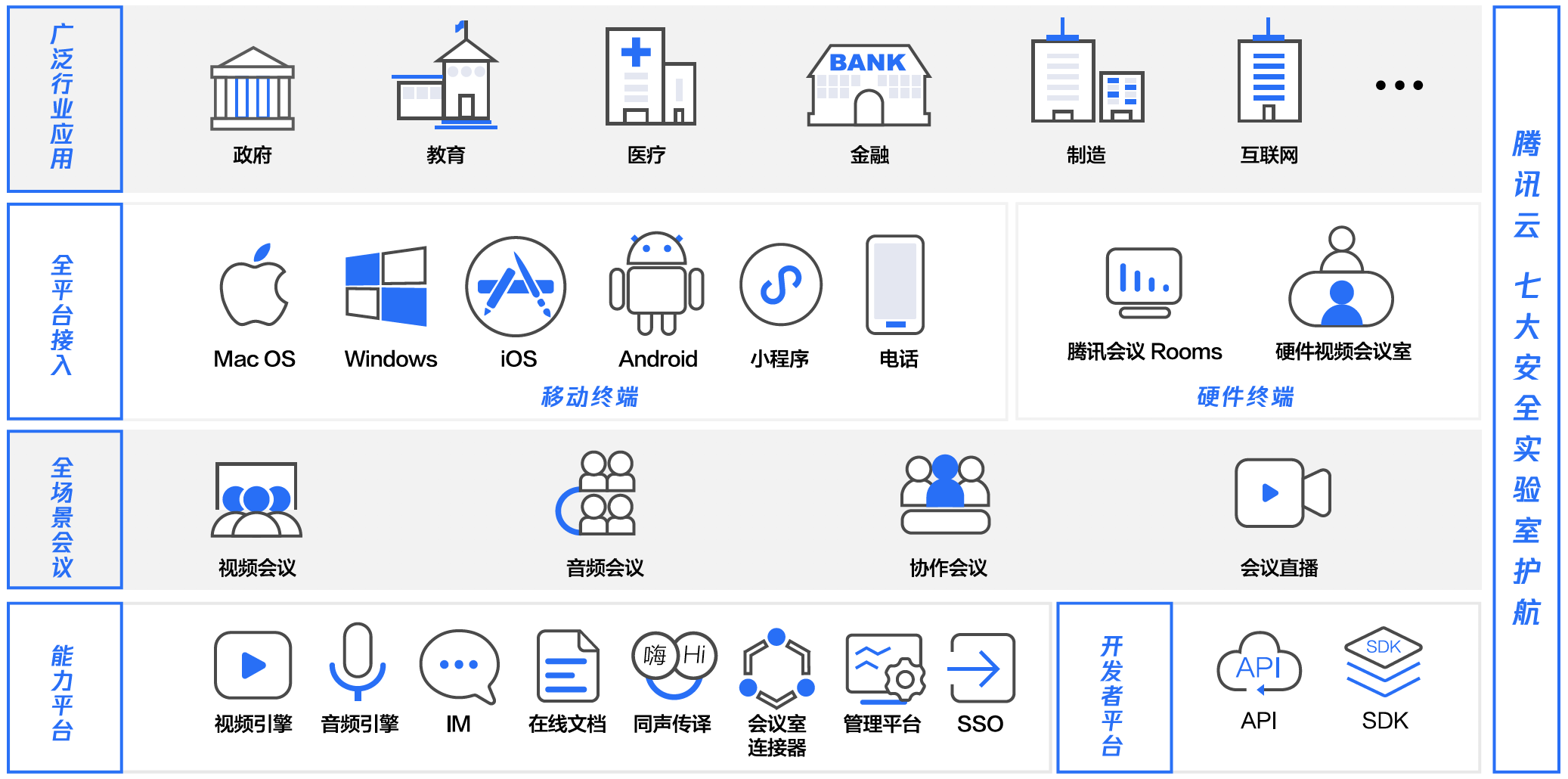 Wide Industry Applications
Government
Finance
Education
Medicine
Manufacturing
Internet
Full-platform Integration
Tencent Meeting’s Rooms Feature
Video Conference Room Hardware
WeChat Mini Programs
Phones
Security Protection Provided By Tencent Cloud’s 7 World-class Security Labs
Mobile End
Hardware End
Multiple Meeting Scenarios
Video Meetings
Audio Meetings
Collaborative Meetings
Live Broadcasting
Capabilities
Developer Platform
Capabilities
Audio Engine
Video Engine
Online Docs
Simultaneous Interpretation
Conference Room Connector
Management Platform
Product Capabilities
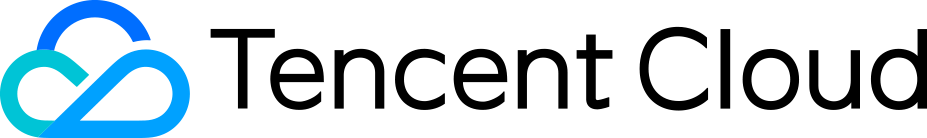 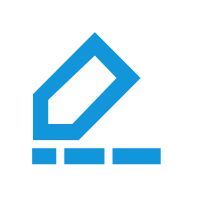 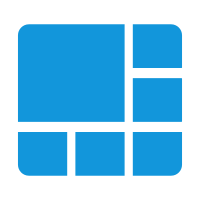 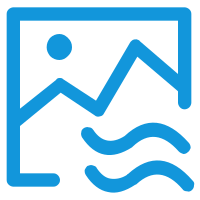 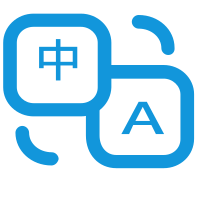 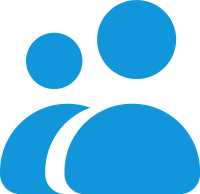 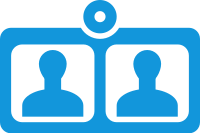 Dual Monitors and Dual Display
Simultaneous Interpretation
1080P HD Image Quality
Large Meeting Rooms
Custom Layouts
Sharing and Annotations
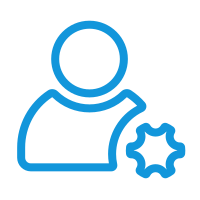 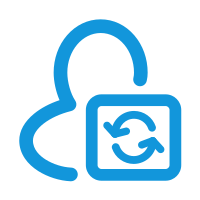 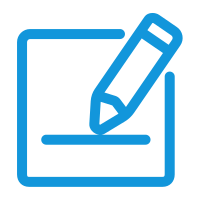 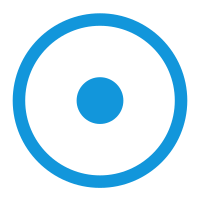 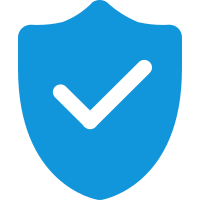 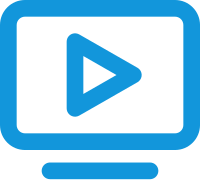 Integration Security
Cloud Recording
Live Streaming Push
Automatic Meeting Notes
Ops Management
Efficient Control
Fore more capabilities, please visit meeting.tencent.com
Multiple Integration Methods
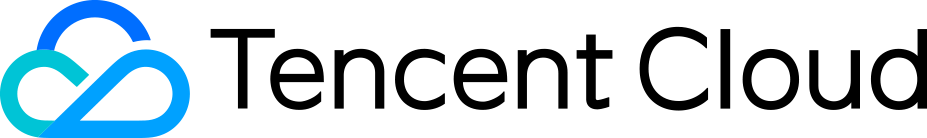 Schedule Tencent Meetings via Outlook
Outlook can be used to book a Tencent Meeting with coworkers and access the user's address book and calendar, making scheduling meetings more convenient
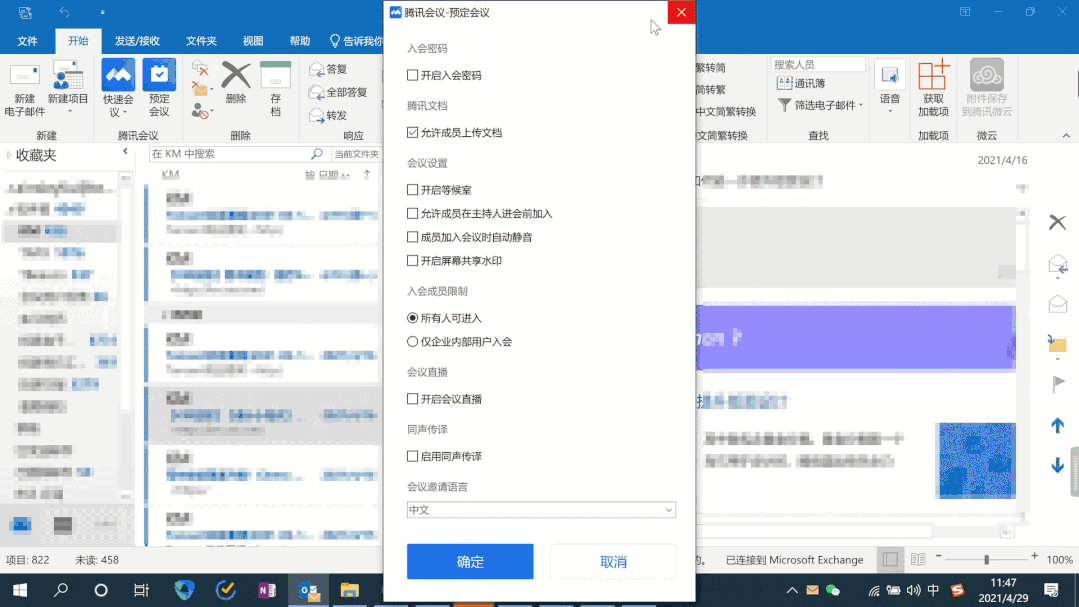 Supports meeting passwords, waiting rooms, screenshare watermarks, meeting participant restrictions, and other settings
After an appointment is made, an invitation e-mail will be automatically generated. After the recipients are set, the meeting invitation can be sent with one click
The meeting schedule is automatically synchronized to users’ Tencent Meeting lists
Currently supported on Windows
Support for Up to 2,000 People in 1 Meeting Room
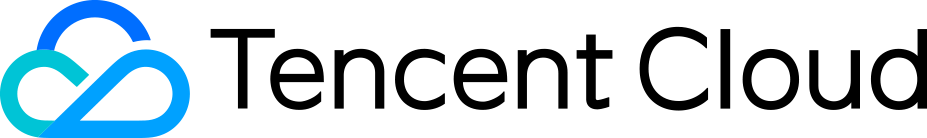 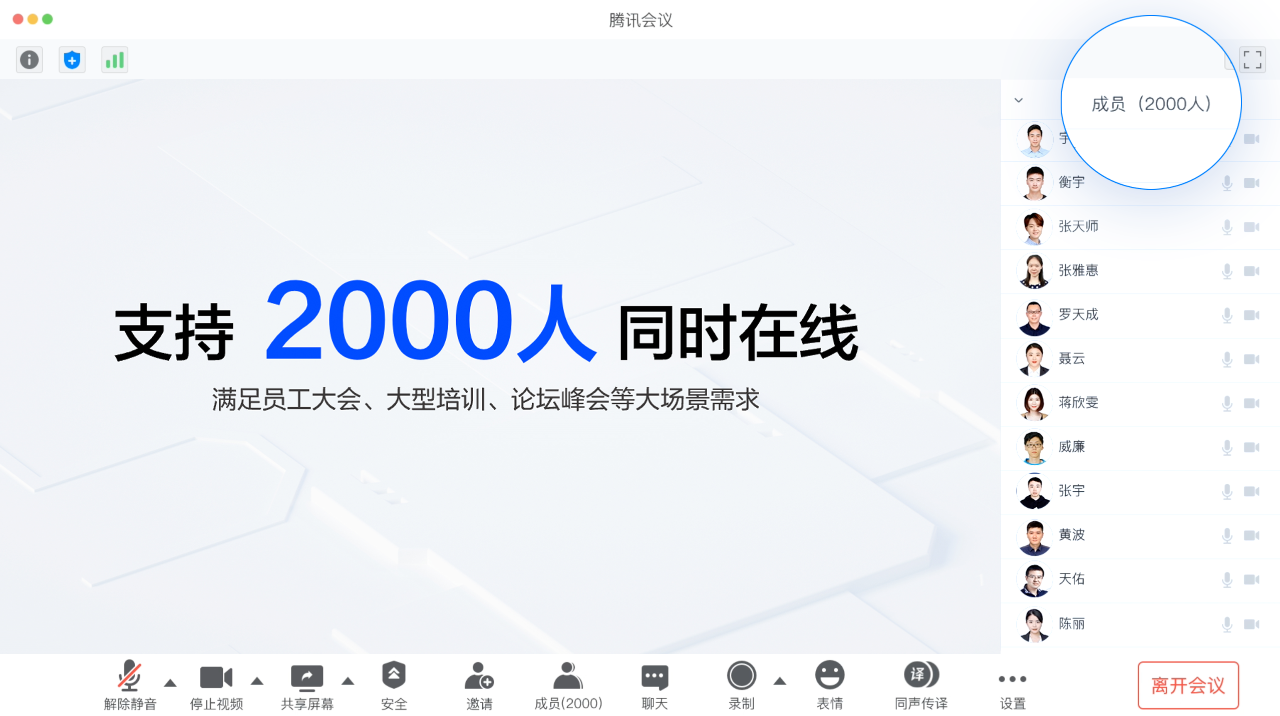 2,000-person Meeting Rooms
Tencent Meeting's Enterprise Version supports virtual meeting rooms for 50, 100, 300, 500, 1,000, and 2,000 people
Enterprise staff meetings, training meetings, summits, and other use cases

Physical meetings can be easily moved to the cloud to simplify event planning
Waiting Rooms for Increased Security and Organization
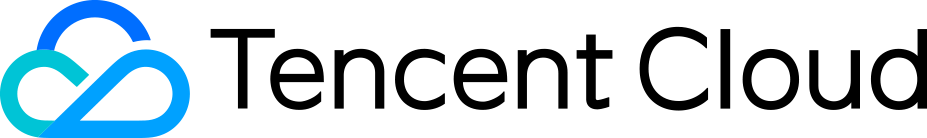 The host allows people in from the waiting room
Participants enter the waiting room
The host enables the waiting room
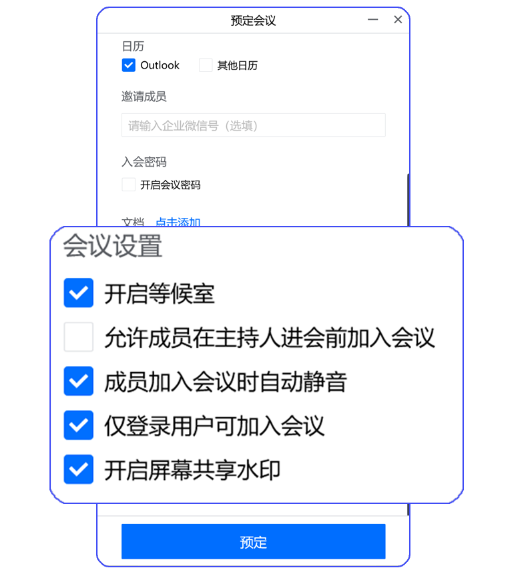 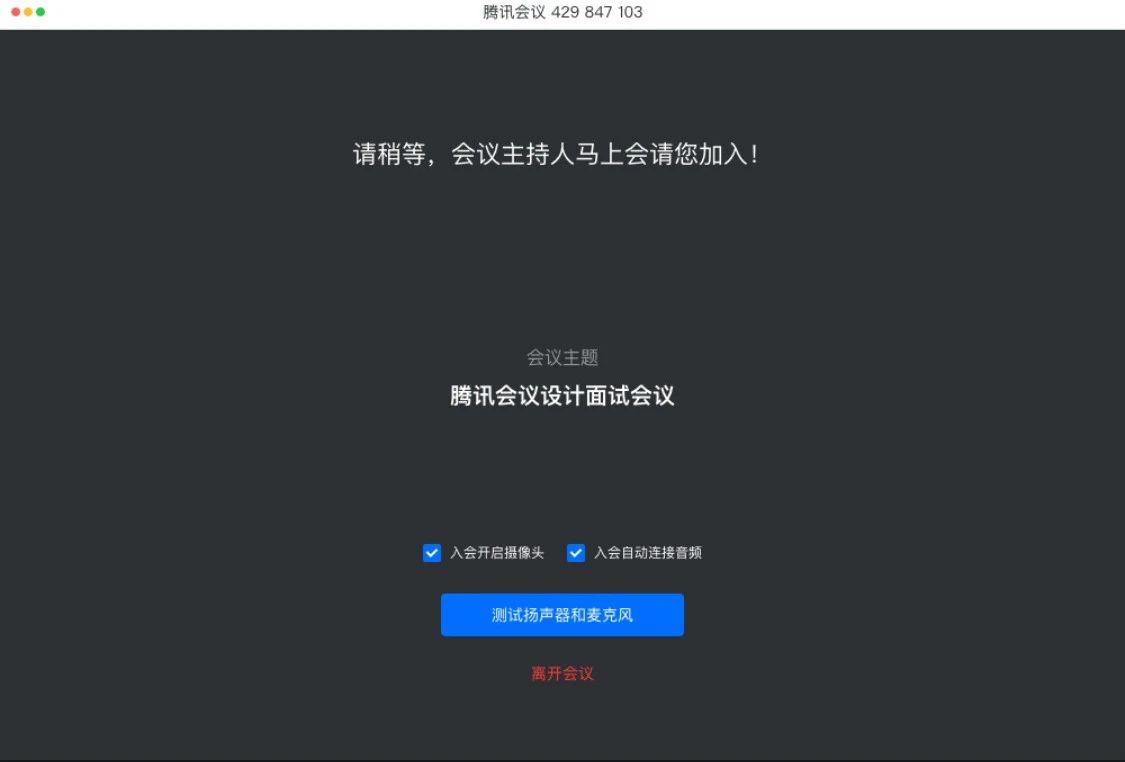 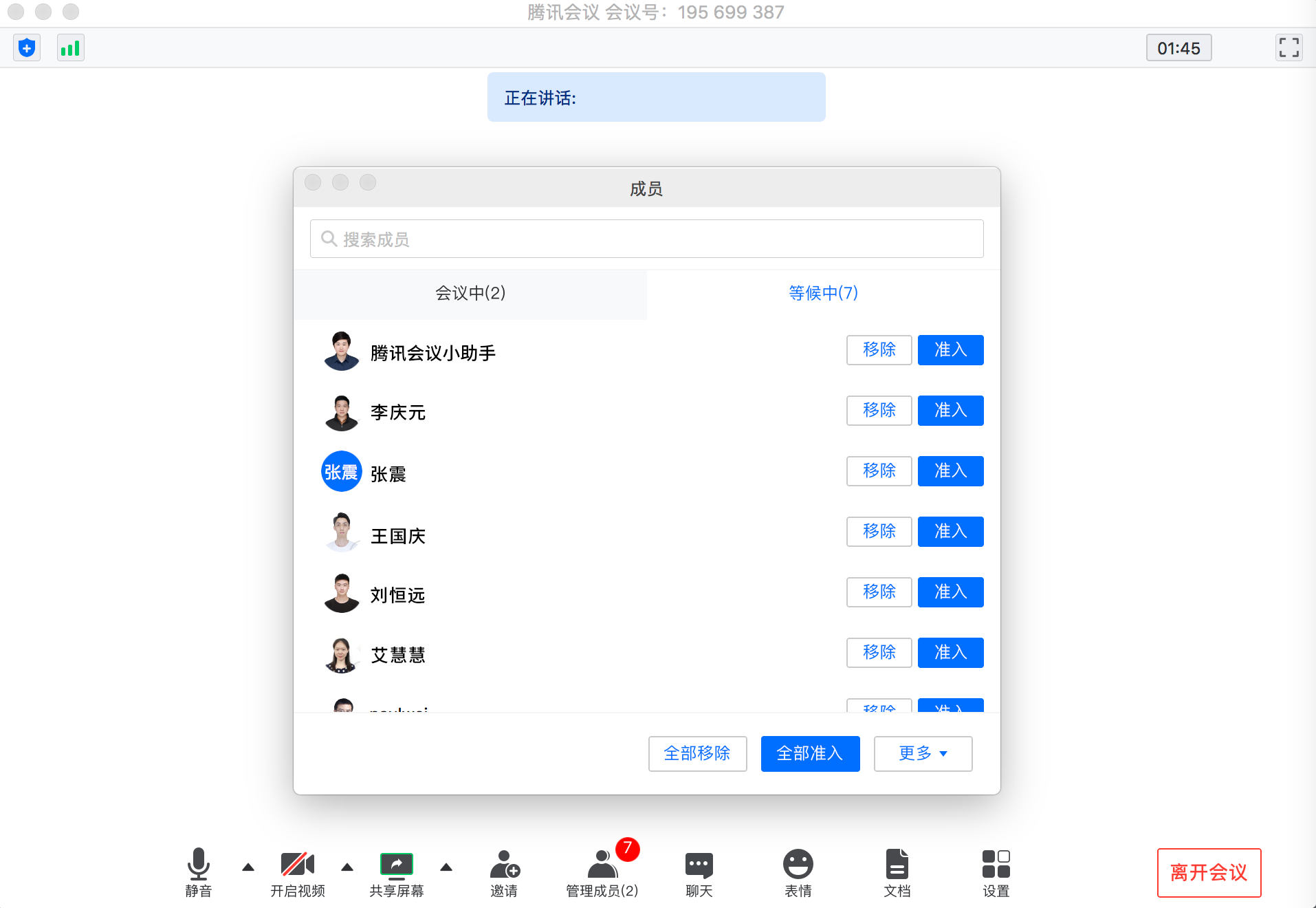 Suitable for high security use cases such as trainings, interviews, and Q&As
All participants need to be approved by the host before they can join the meeting, allowing the host to maintain control even when the meeting number is leaked to the public
When certain members in the room need to discuss important matters, the host can move other members to the waiting room to ensure the information security of the meeting
Flexible Video Layouts
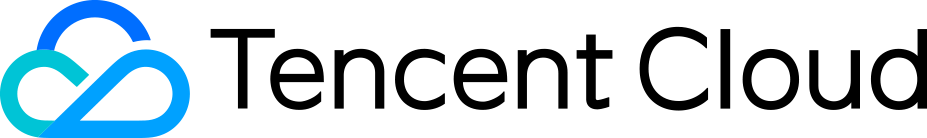 18 Video Layout Types
Grid view:
9/25 people on one screen
Speaker view:
The list of members can be on the right or on the top
Supports switching between the grid view and the speaker view
The full-screen mode supports floating member lists
Custom layouts:
18 different types of video layouts
Supports changing the virtual background
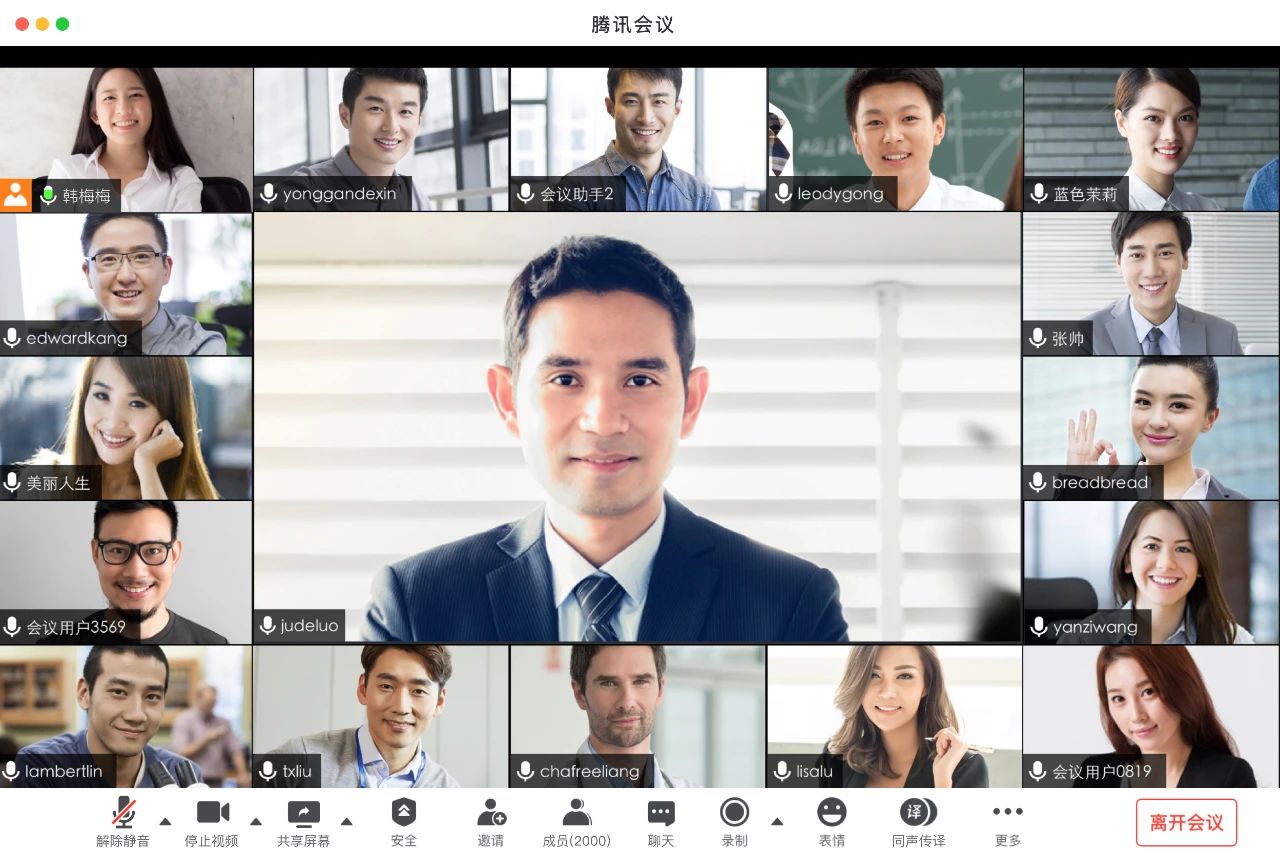 You can select the “meeting mode,” the “signing mode,” or the “group photo mode” based on your needs
Support for Dual Monitors
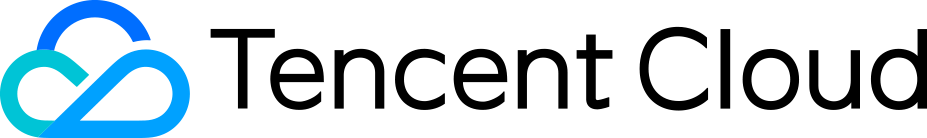 One Monitor For Videos and Another Monitor For Presenting
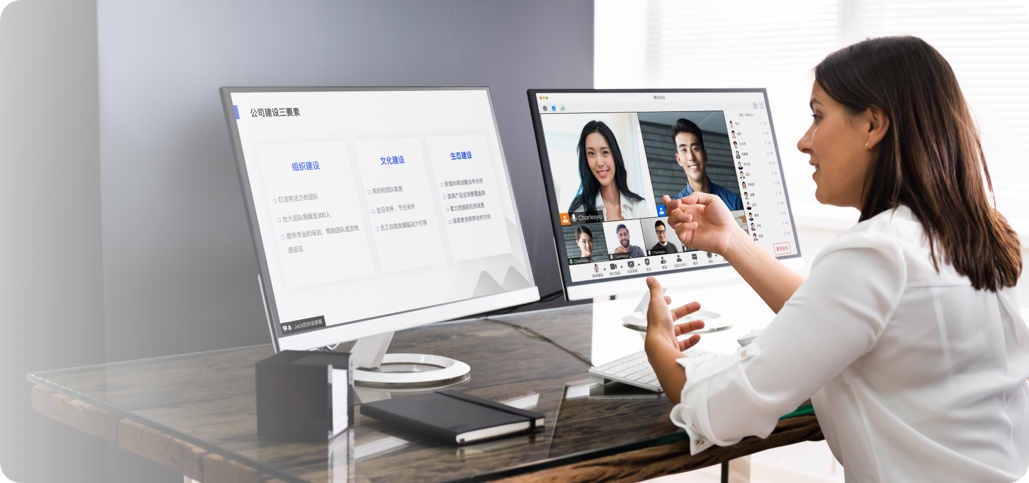 For enterprise trainings, summary reports, telehealth, and remote learning. One screen displays videos, and another screen displays PPTs, allowing participants to better engage with each other during video conferences
During meetings, presenters often need to adjust their communication strategies in real-time according to the expressions or body language of participants. The Windows client supports the dual-screen mode, allowing presenters to reference their screenshared PPTs while paying attention to the feedback of other participants
Video and PPT Overlay
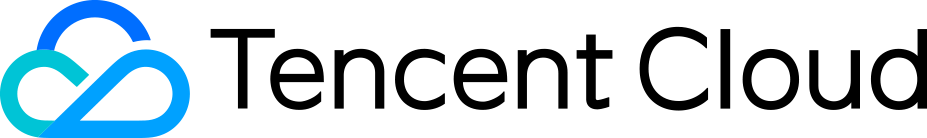 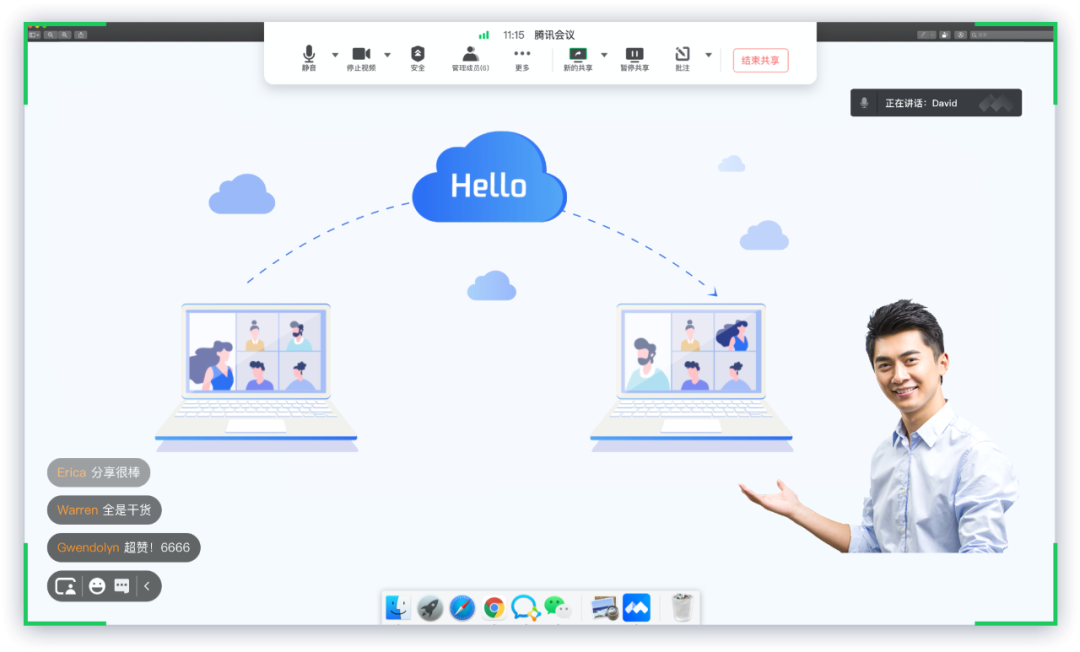 Video and PPT Overlay Mode
Allows desktop (Windows & Mac) users to overlay their own video on their shared screens, windows, or whiteboards
Thanks to the video and PPT overlay mode, students can say goodbye to boring PPTs and say hello to engaging, and lively teachers on their screens

During internal reporting sessions and staff meetings, speakers can use the video and PPT overlay mode to better connect with the audience
Interactive Collaboration
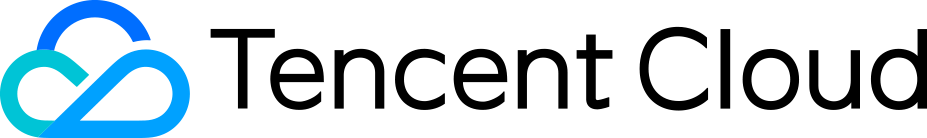 Whiteboard Interactions and Content Sharing
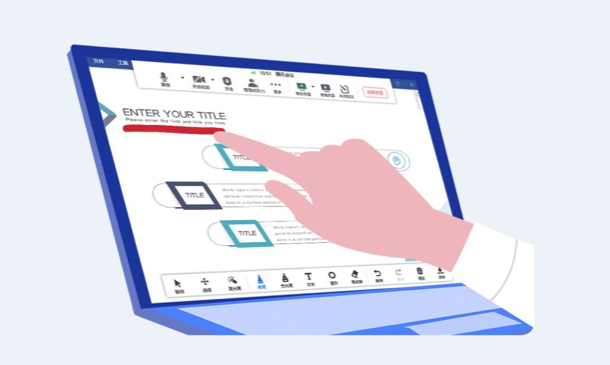 Electronic Whiteboard
Whiteboard sharing
Interactive writing
Various brush tools
Windows supports touchscreen whiteboards and annotations
Screensharing and Interactive Annotations
The maximum resolution supported is 1080p
Screensharing watermarks
Smooth sharing mode
Support for multi-party interactive annotations
Tencent Meeting supports features such as document creation and import, text and image messages, on-screen emoji comments, and online voting that make meetings more fun and efficient
Helpful Presentation Features
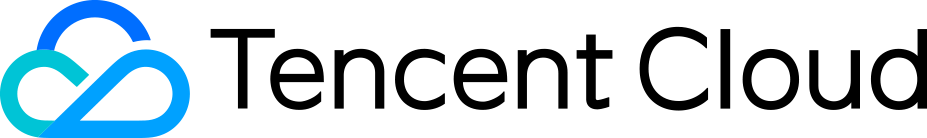 Meeting Notes
Screensharing Timer
For training sessions and interactive conversations
For briefings and training sessions
Exclusive draft box
Stores important meeting content

The note window can be moved around freely to avoid blocking the meeting screen

Instant notes
Great ideas can be recorded and stored immediately, and the notes can be exported to PDF or image formats to be easily shared with others

On-cloud notes
Simple typesetting and rich tools allow you to directly share notes so that you do not have to reformat them after the meeting

Meeting notes can be saved and stored in the cloud in real time and can be searched at any time on mobile and PC devices
Accessed by clicking on the mini-tool icon
Speaker reminders
Private reminders
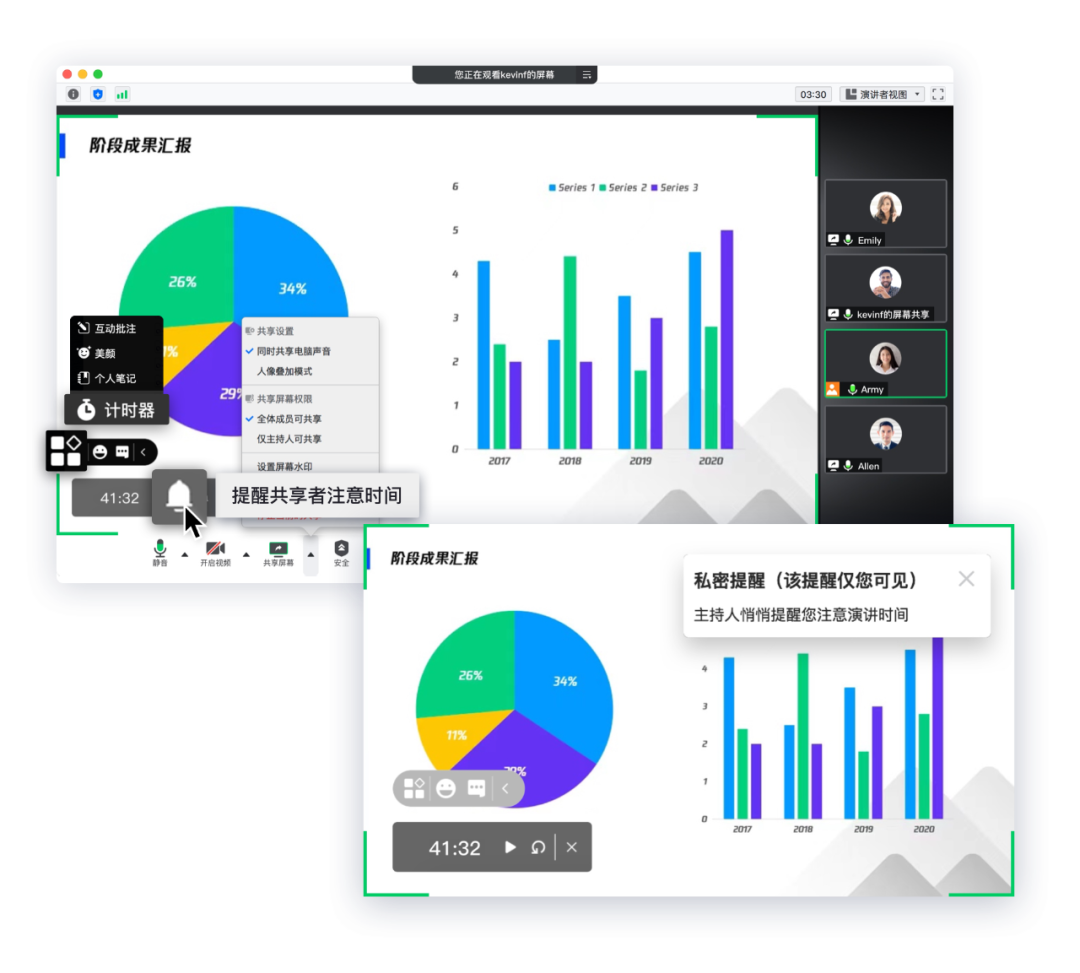 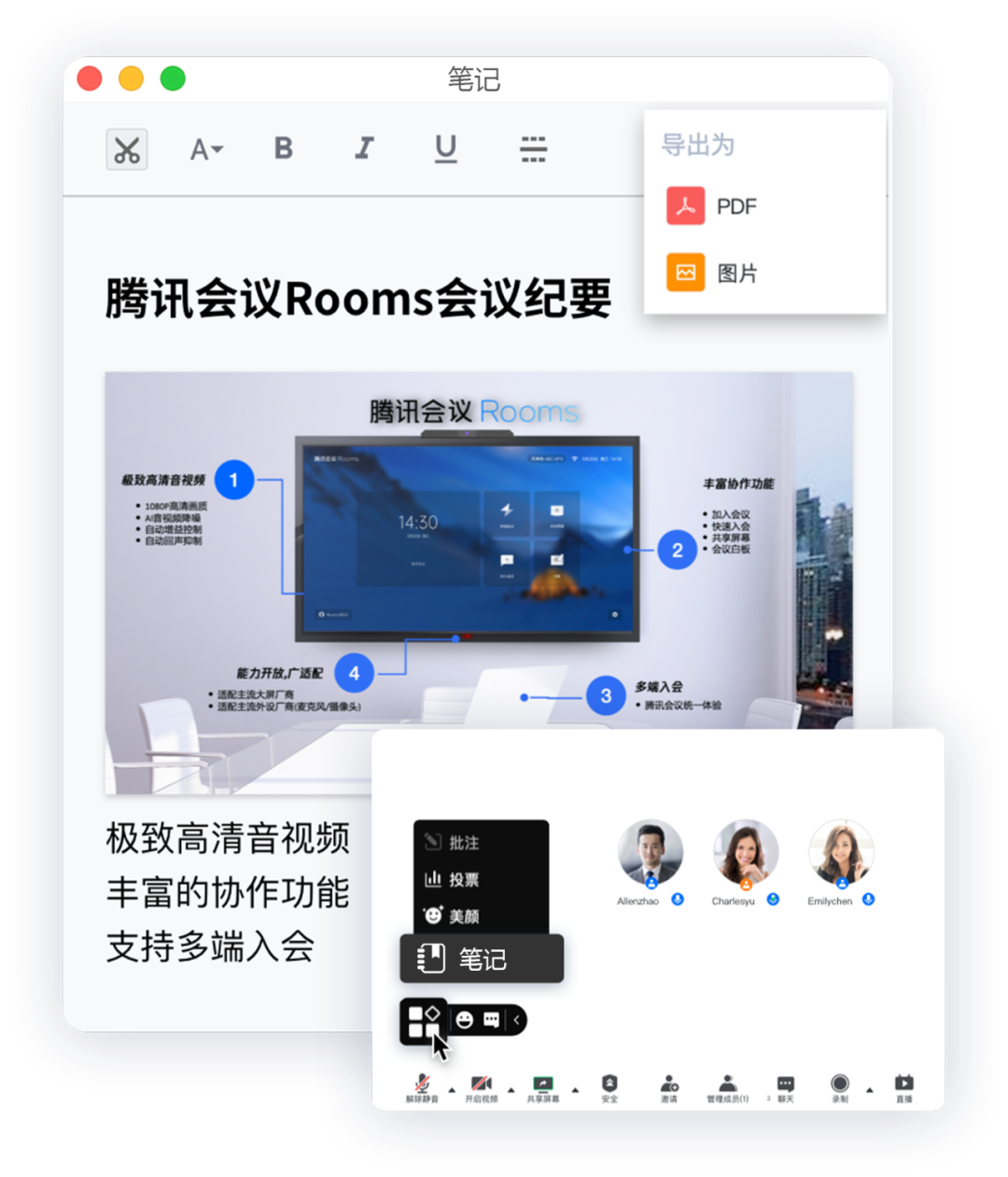 Meeting Recording
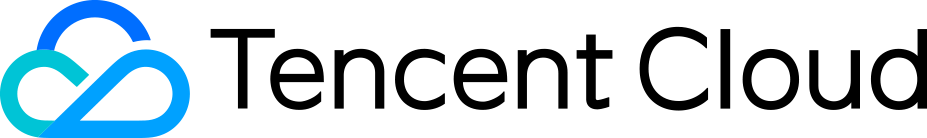 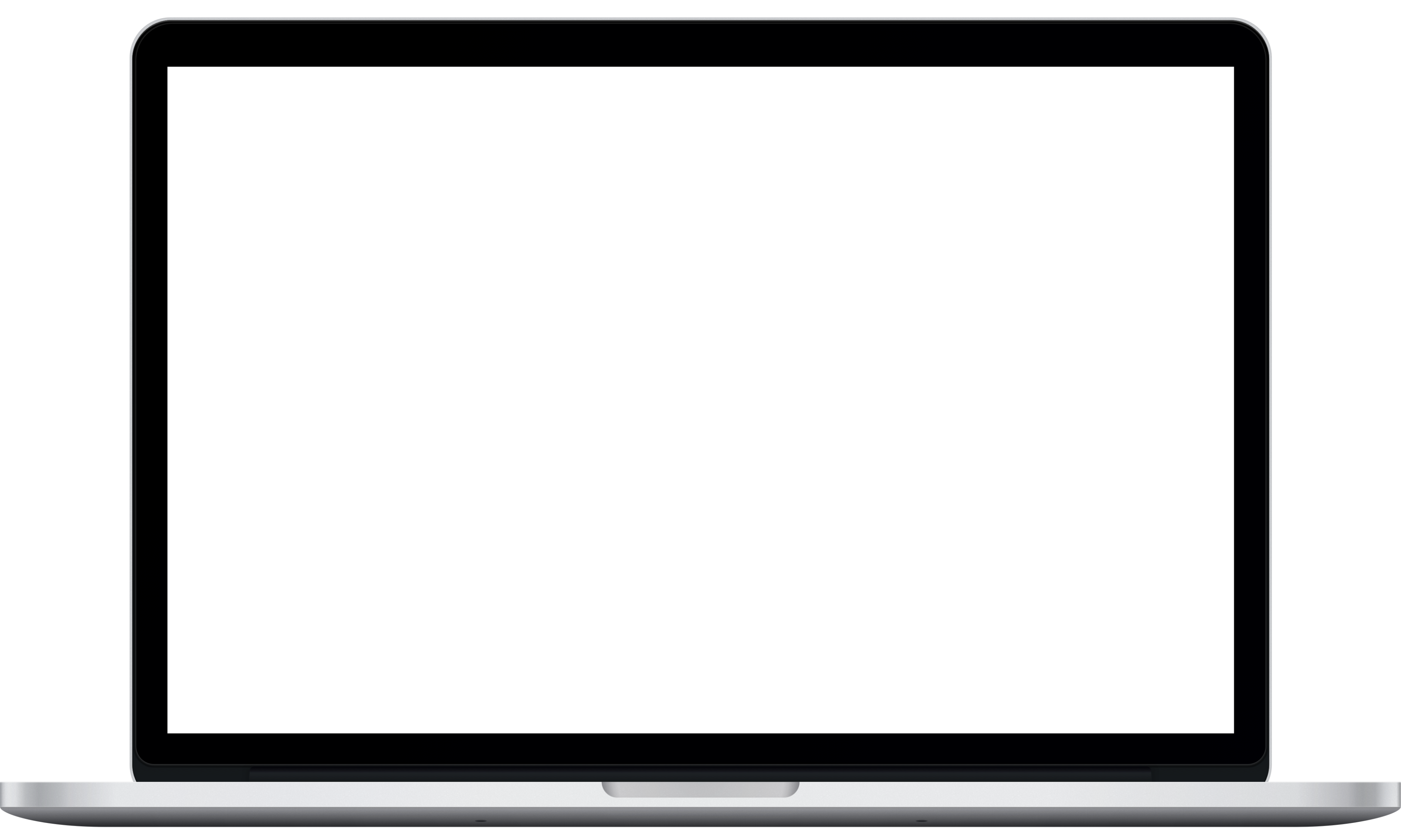 Local and Cloud Recording
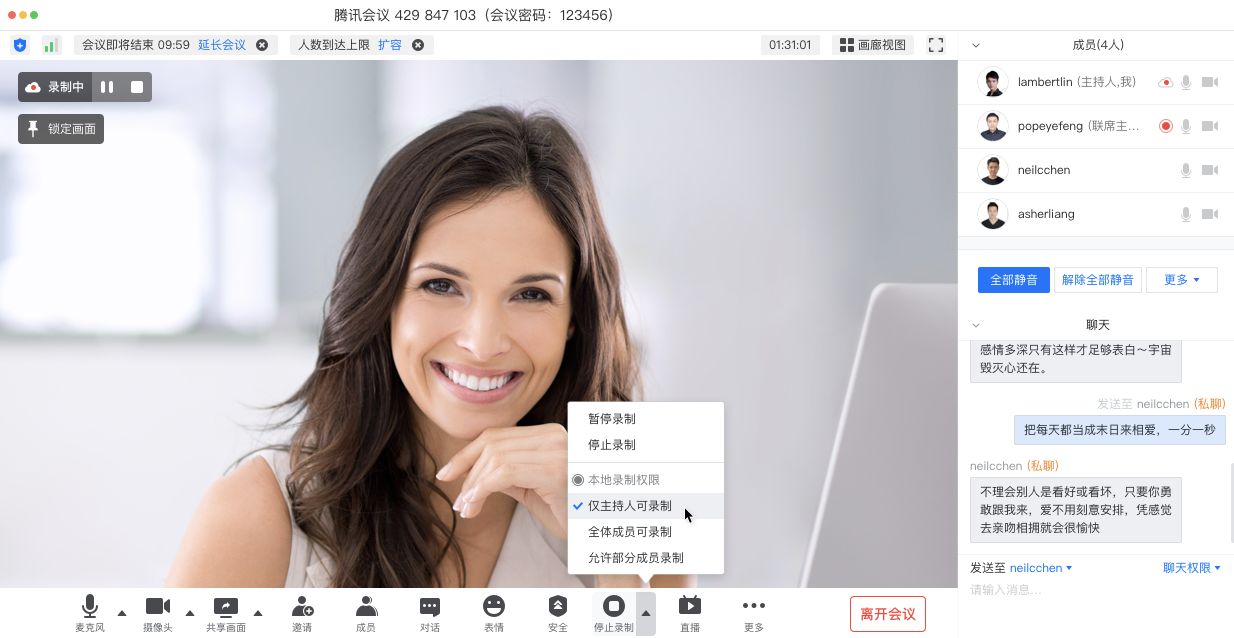 For meetings, trainings, and sharing sessions
Controllable recording permissions
Recording status
Simultaneous audio, video, and screensharing recording
Local Recording
Stores recordings locally
Records the speaker and the screen being shared at the same time

Cloud Recording
Unlimited cloud storage
Online playback and convenient sharing
Support for cloud clipping
Visible to all users or visible only to specific users invited via WeChat
Records the screen as formatted by the host
Live Broadcasting
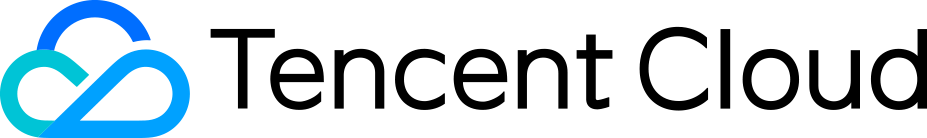 Live Broadcasting and Meetings
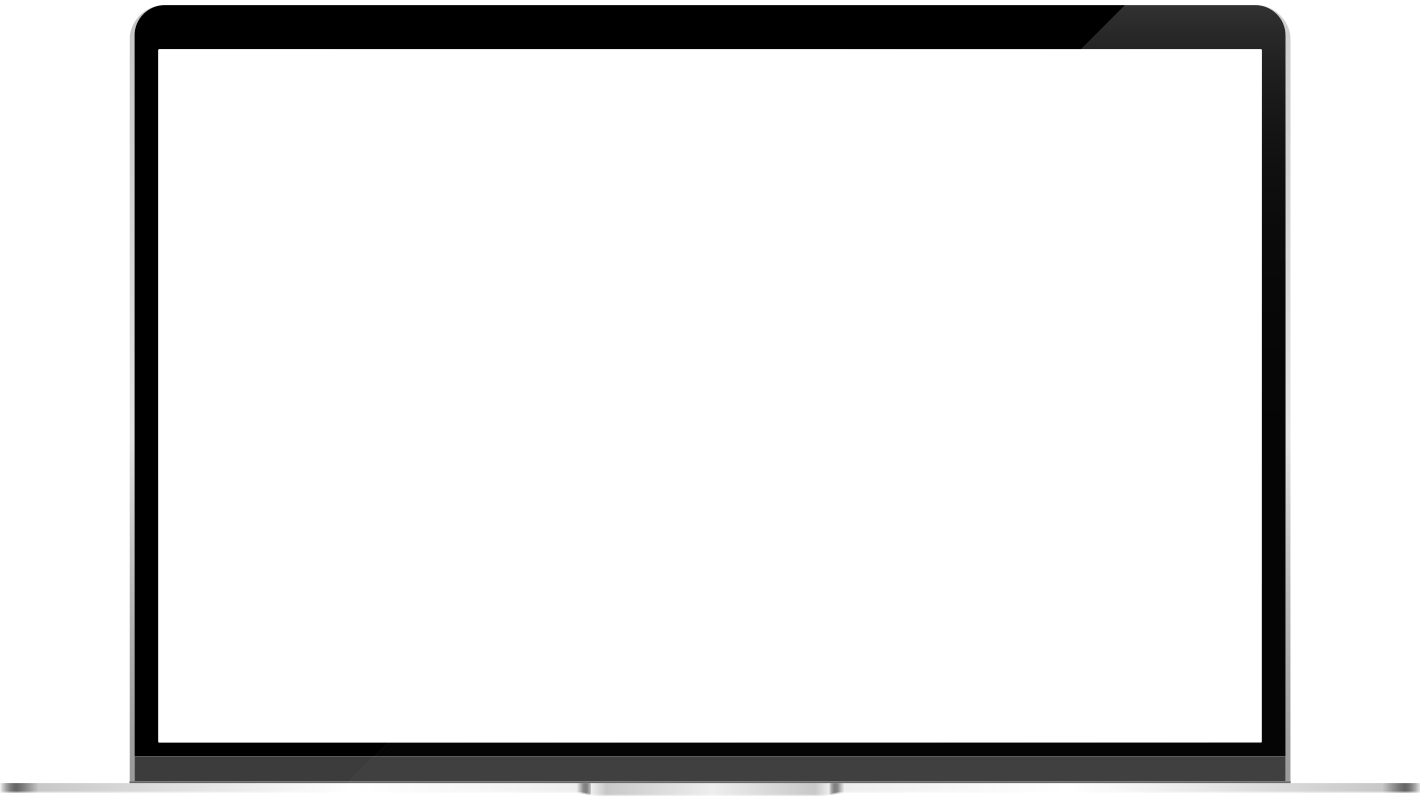 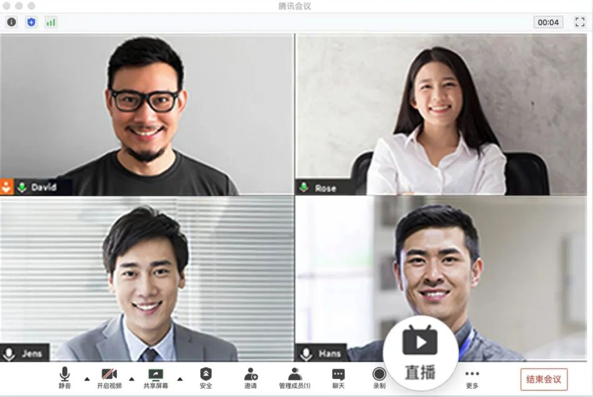 For public enterprise trainings, employee meetings, roundtable discussions, and online classes
The meeting can be live broadcasted simultaneously
View on mobile/PC via the live broadcasting link
Custom live broadcasting topics and descriptions
Text-based interactions among the live audience
Ultra-low live broadcasting latency
Support for live playback
Custom RTMP stream push
Supports pushing streams to WeChat Channels
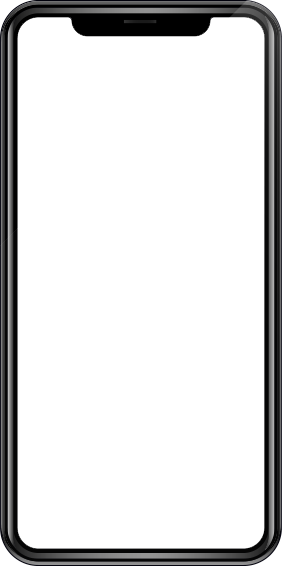 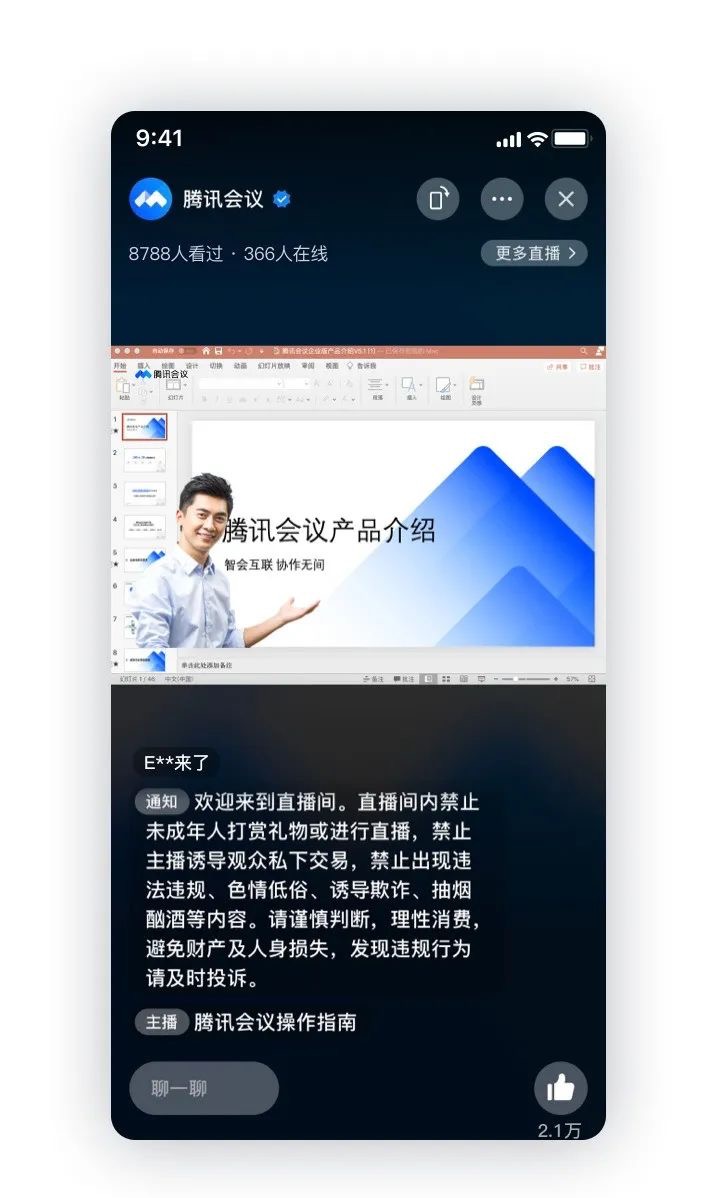 Stream push to WeChat Channels (the portrait overlay mode is enabled)
Automatic Meeting Notes
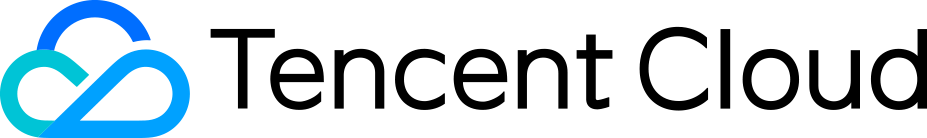 Machine-generated Meeting Notes
For trainings, classes, and solution reviews
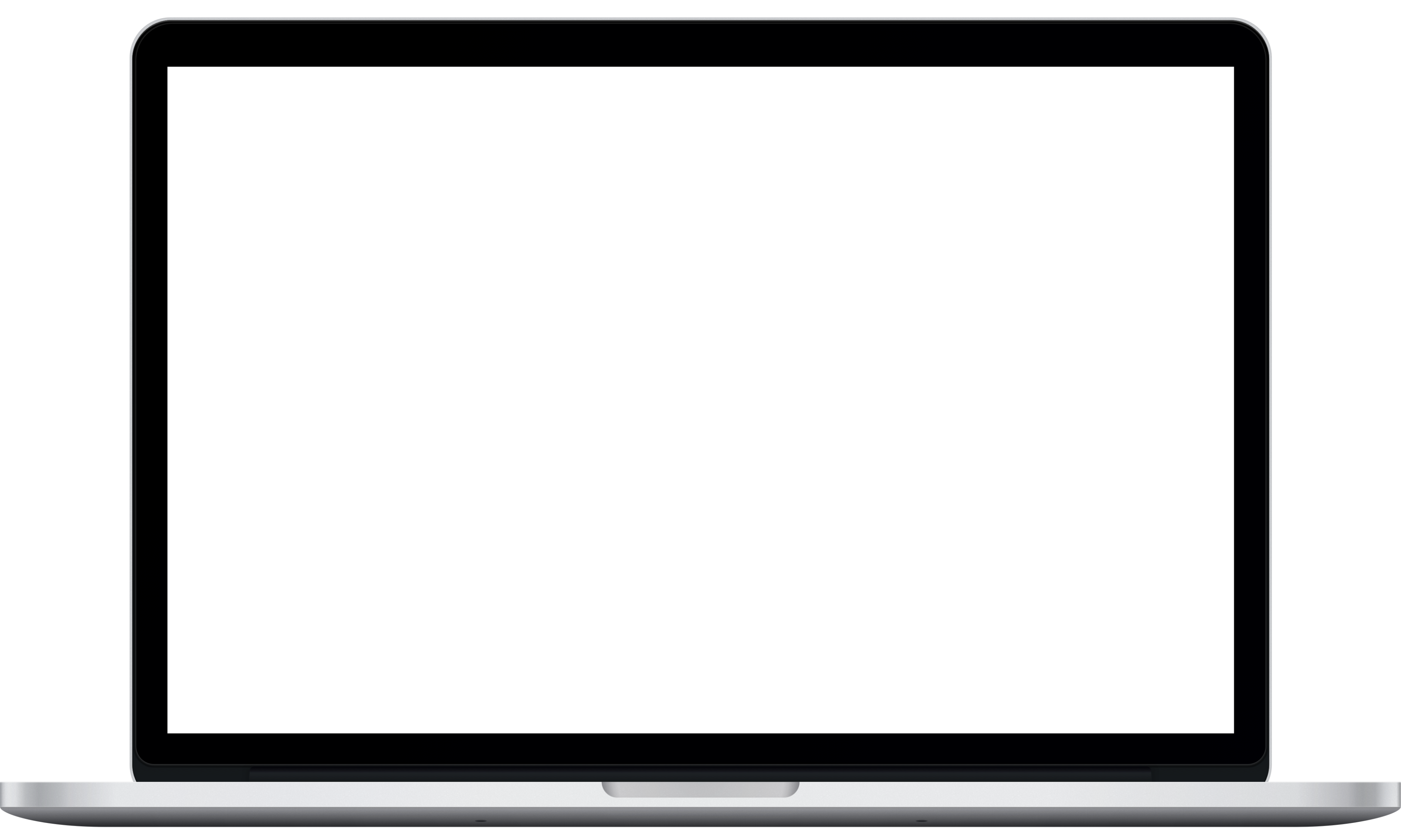 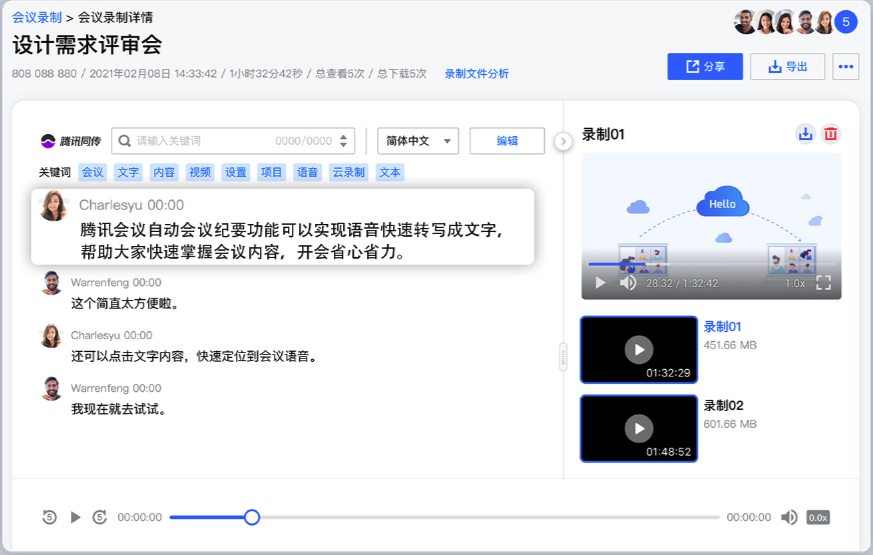 Automatic transcription
After the meeting starts to be recorded on the cloud, the transcription of the meeting will be outputted immediately. The typesetting will be neat, and the participants will be automatically distinguished. Even if they speak at the same time, they can be identified individually

High accuracy
Supports Mandarin/English speech transcription. The Mandarin speech recognition accuracy can reach 97% or higher and the English speech recognition accuracy can reach 93% or higher

Intelligent punctuation prediction
A super large-scale language model is used to intelligently predict the dialogue context of the recognition result sentence and provide intelligent sentence segmentation and punctuation prediction

Intelligent transformation
The transcript automatically converts speech containing numbers, dates, and phone numbers to their respective stylistic formats that are more convenient to read

Automatic filtering
The transcript automatically excludes filler words such as "um," "ah," and "ehr" to improve readability
人工同传 跨语言会议轻松开
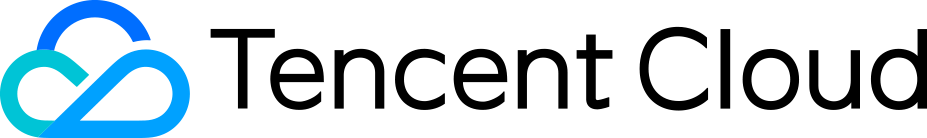 与会者自由选听
添加传译员
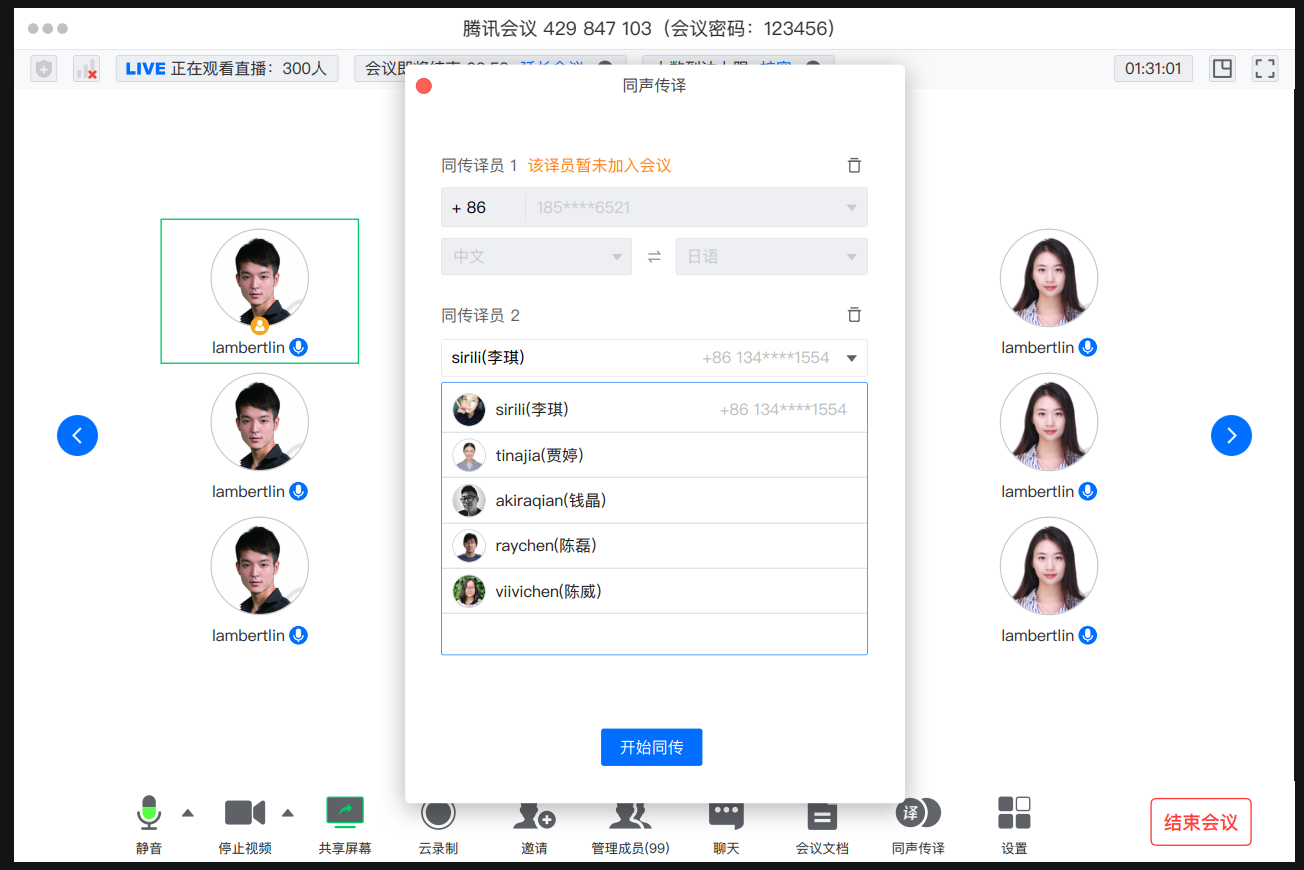 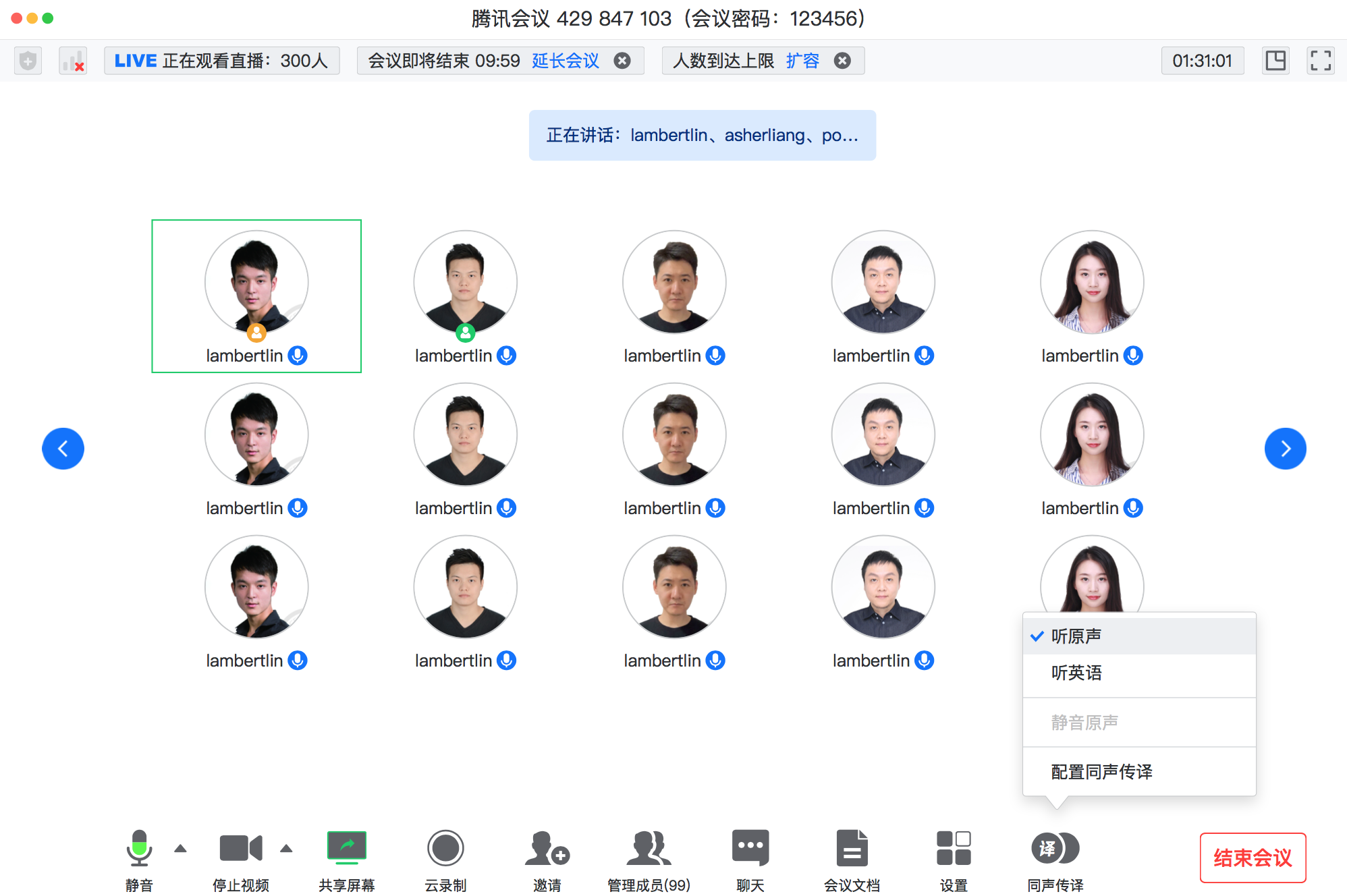 支持设置英语、德语、法语等17个传译员；与会人可以选择“原声”或“同传声音”
腾讯会议企业版支持设置同声传译员，还能同时多语言传译，辅助与会者更好地理解会议内容，不同的传译模式彼此互不干扰，不打断会议进程。支持手机端、电脑端担任传译员
AI同传-在线视频会议应用
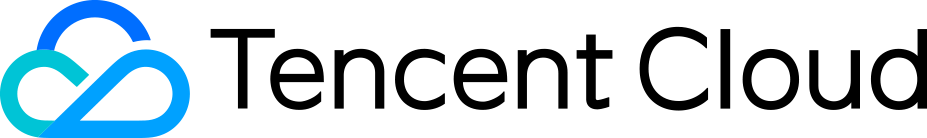 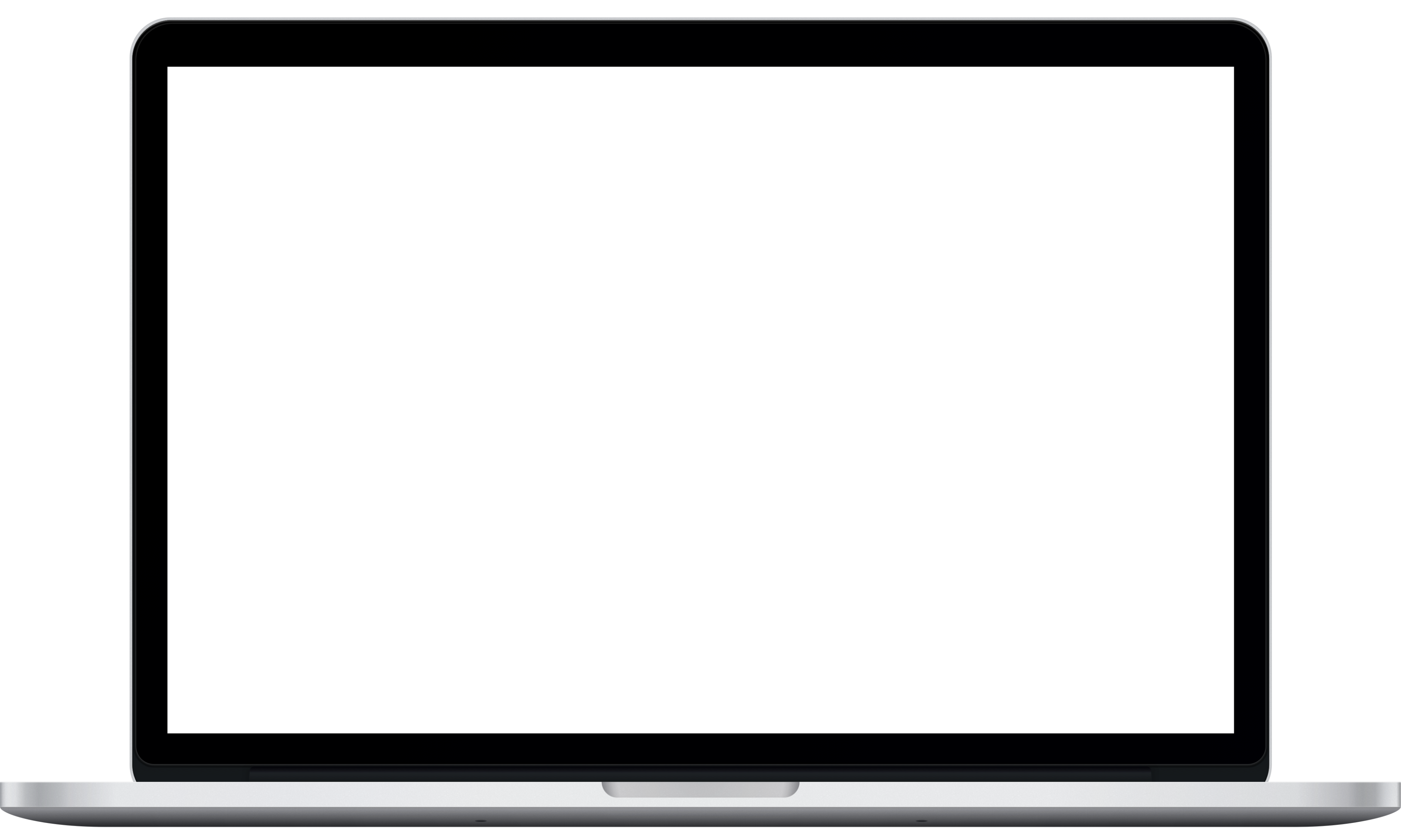 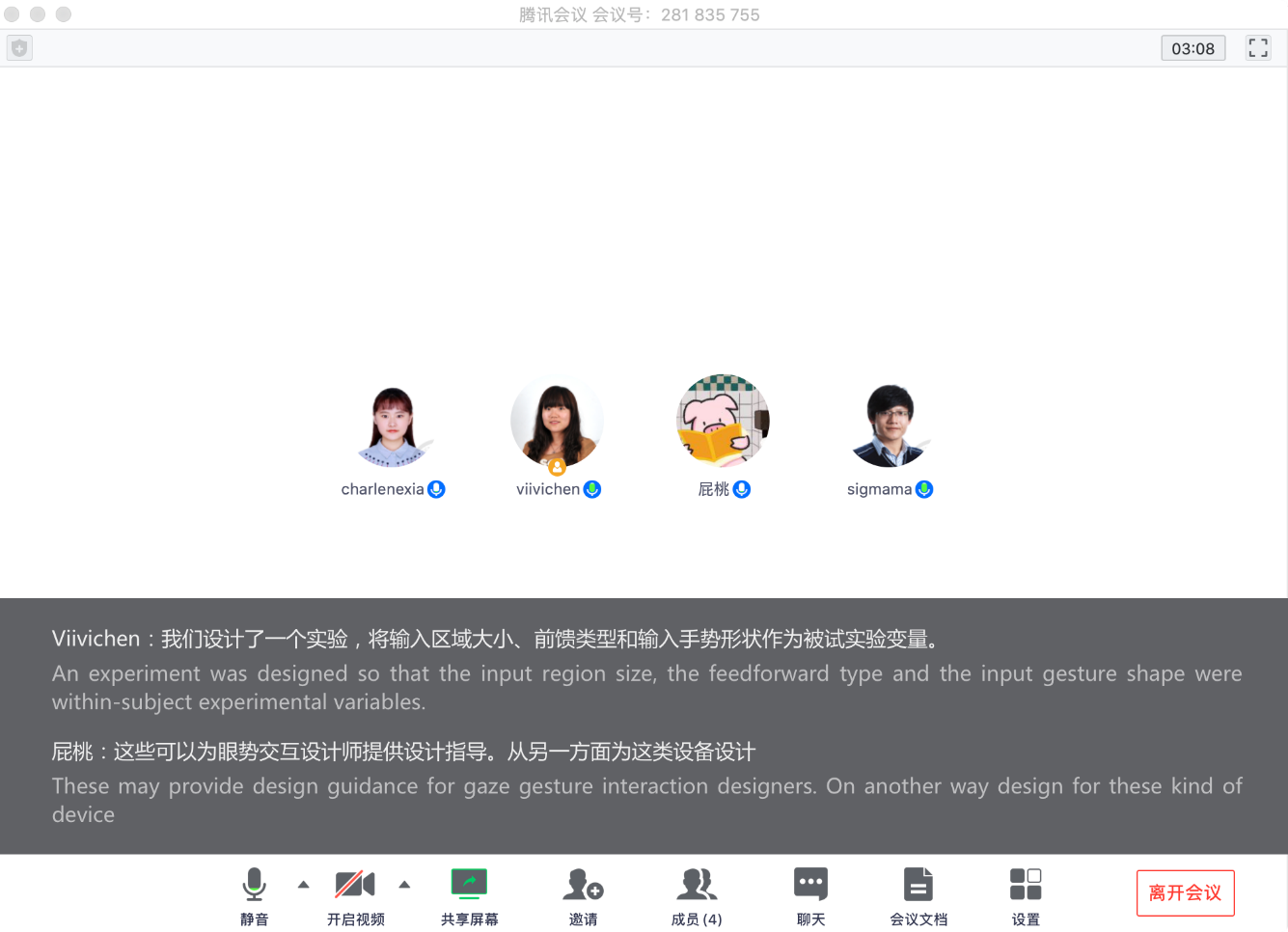 示意图
Enterprise Ops Management Platform
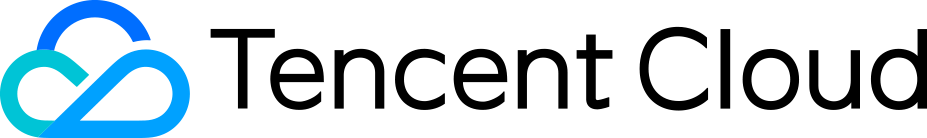 The Ops management platform helps IT staff and managers monitor the enterprise’s resource consumption and operation data, and implements solution previews and remote support for important meetings
Dashboard
Data monitoring
Remote management
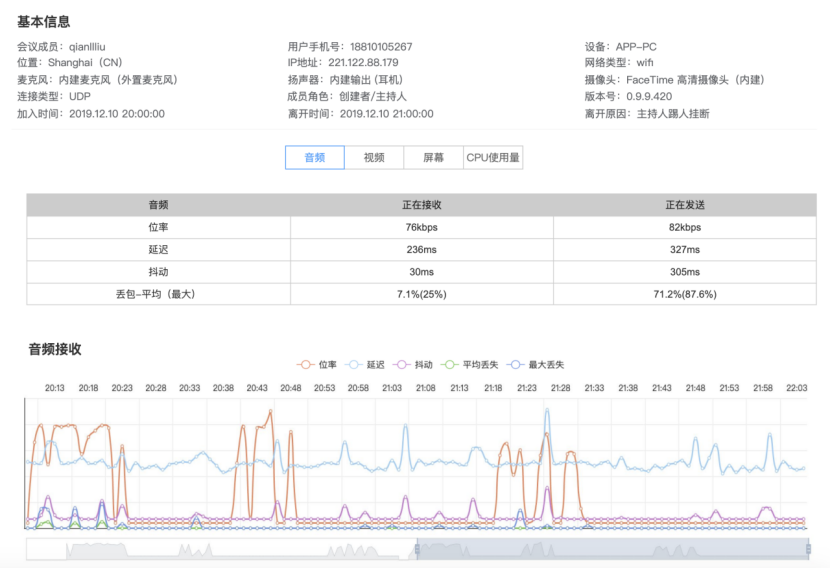 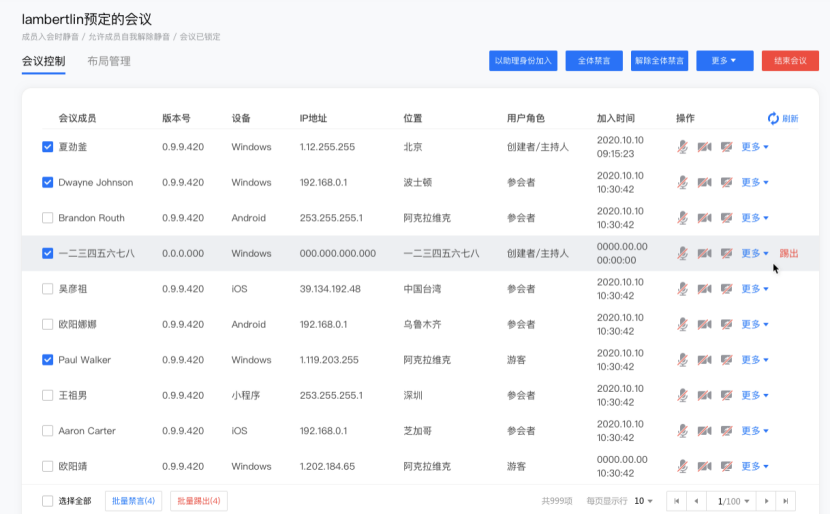 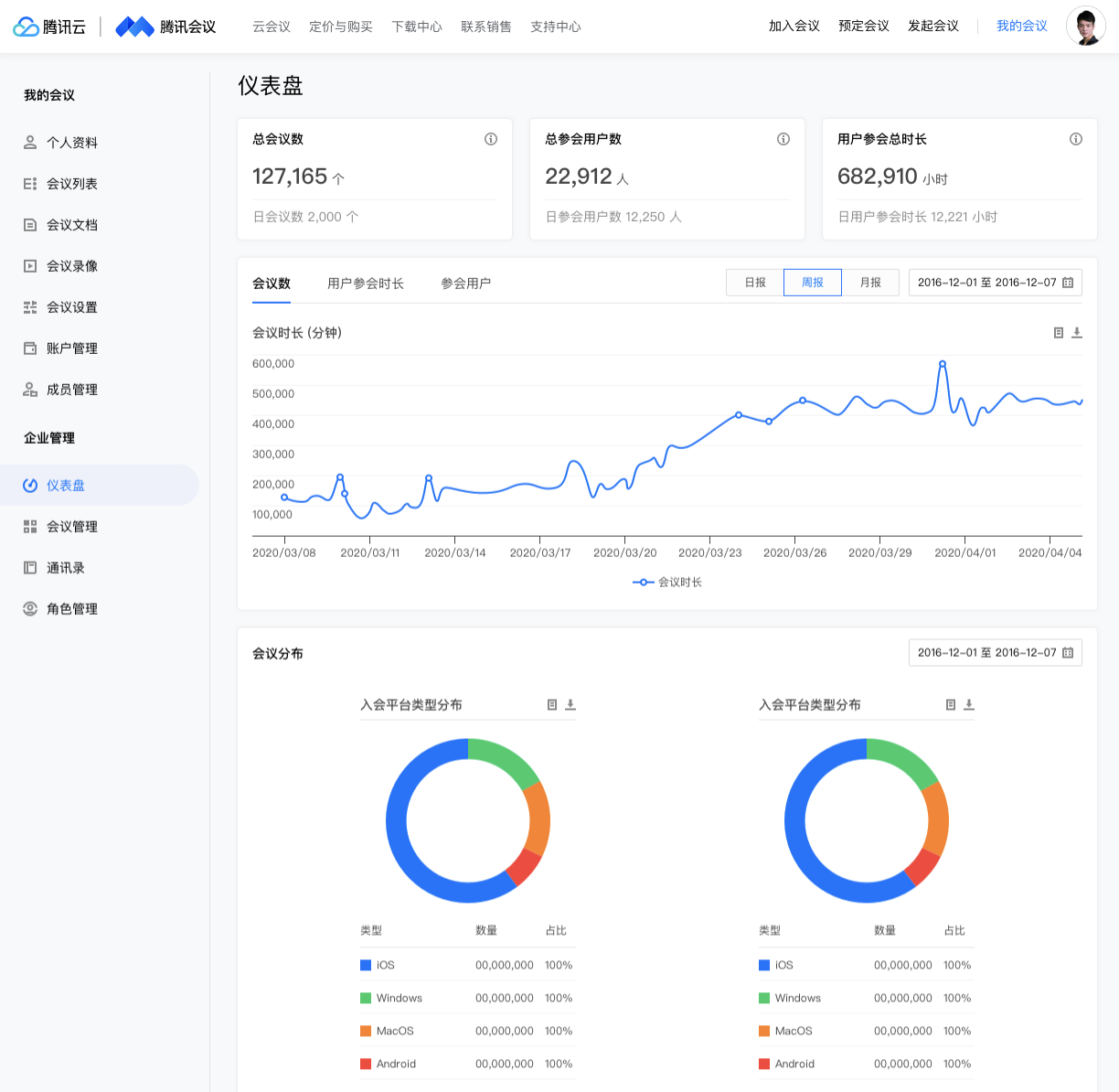 displays the enterprise's overall meeting list, presents the enterprise user's overall meeting usage data, and the enterprise's overall consumption of purchased resources
real-time conference quality monitoring, conference support, and troubleshooting
remote meeting control (even when not participating in the meeting) and layout management
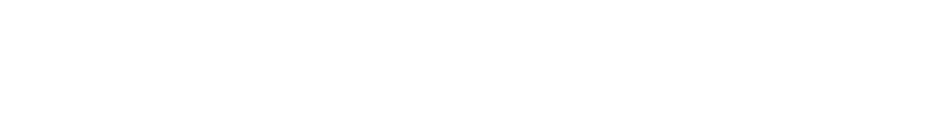 Integrated Meetings
Ecosystem Partners
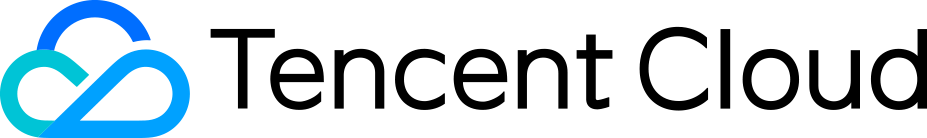 Personal Edition
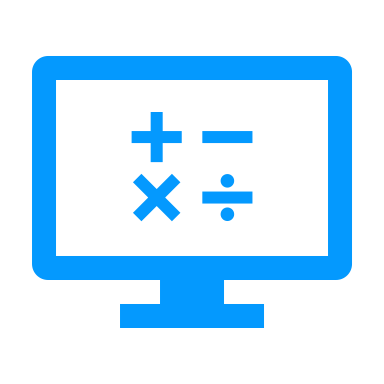 Education
Software Partners
Business Edition
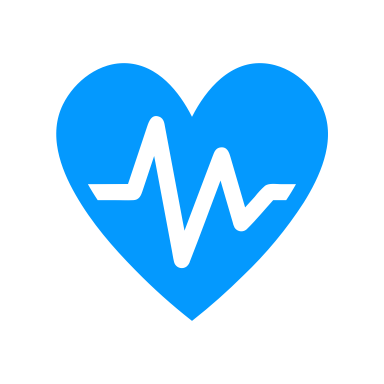 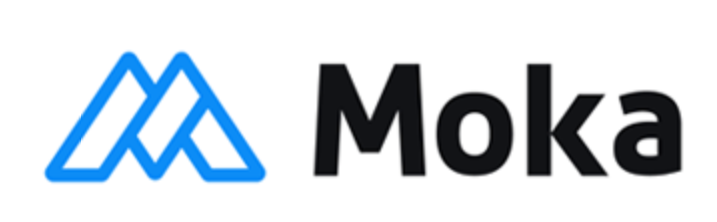 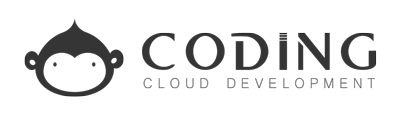 Medicine
Enterprise Edition
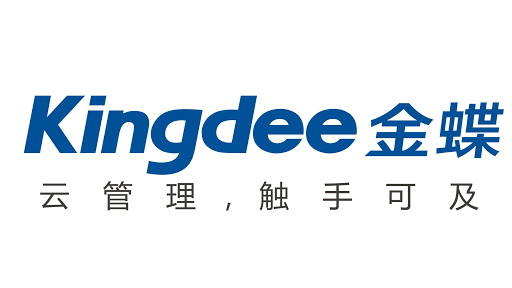 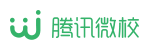 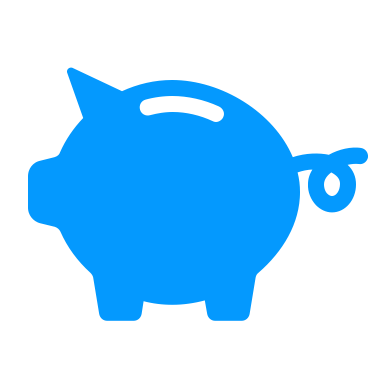 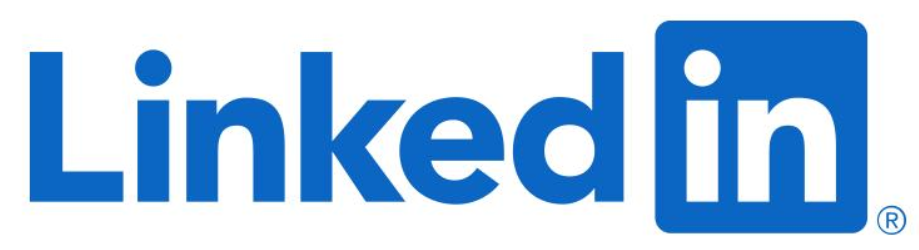 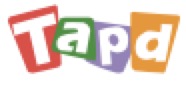 Finance
Tencent MeetingRooms
Conference Room
Connector
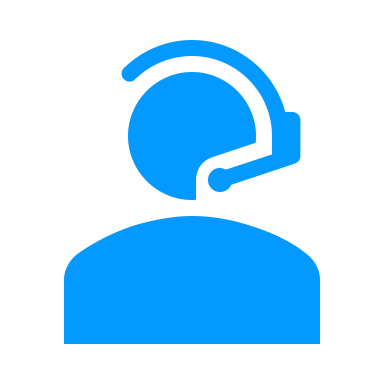 Enterprise Services
Hardware Partners
API
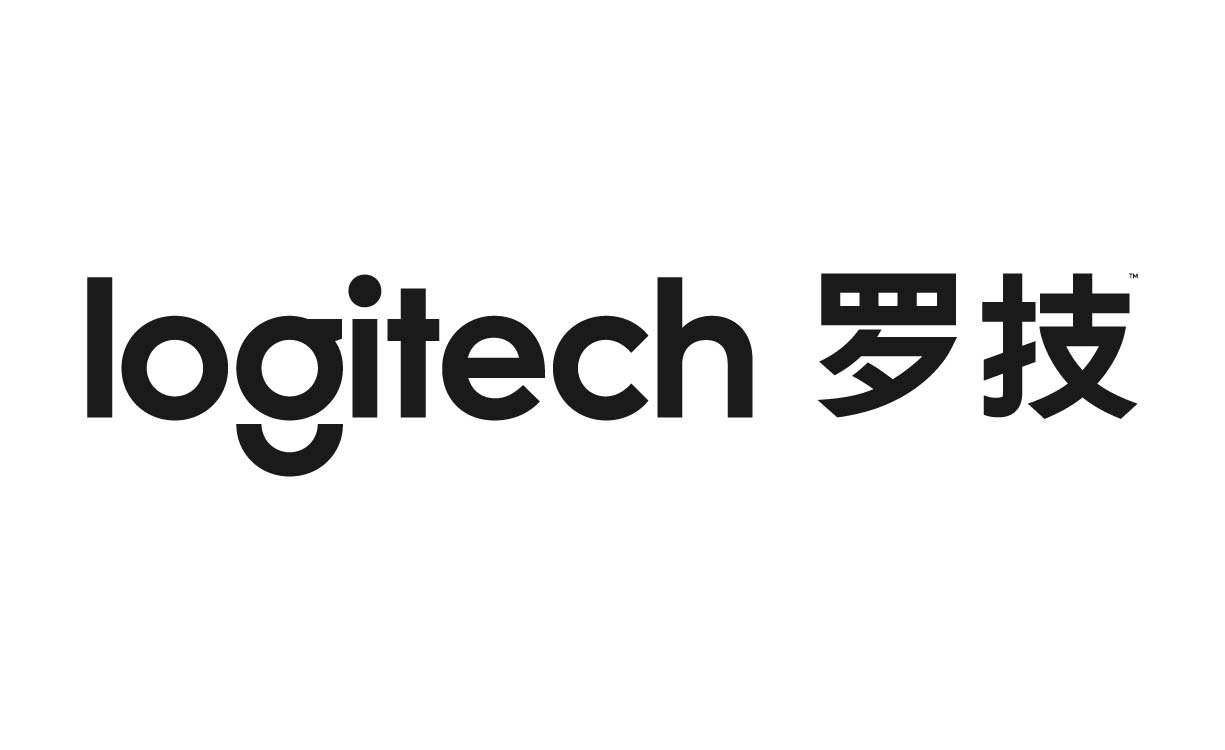 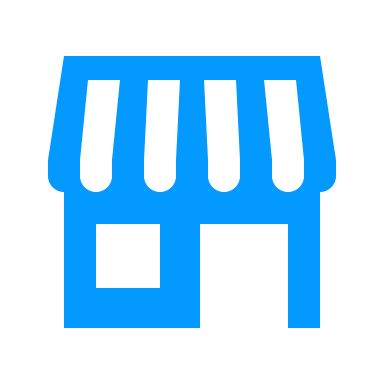 Retail
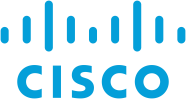 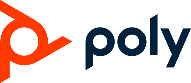 SDK
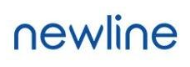 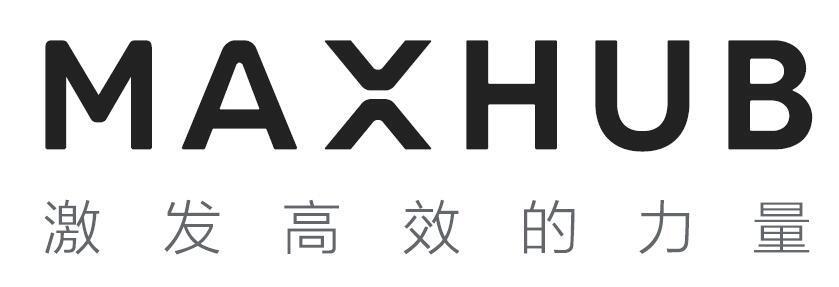 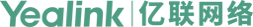 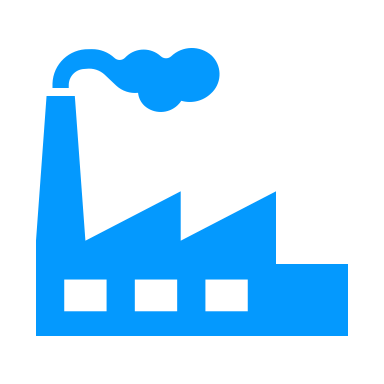 ISV
Manufacturing
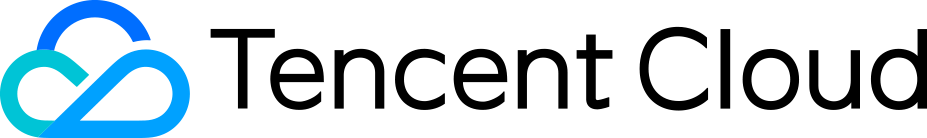 The Meeting Room Connector Links Traditional Video Conference Hardware with Tencent Meeting
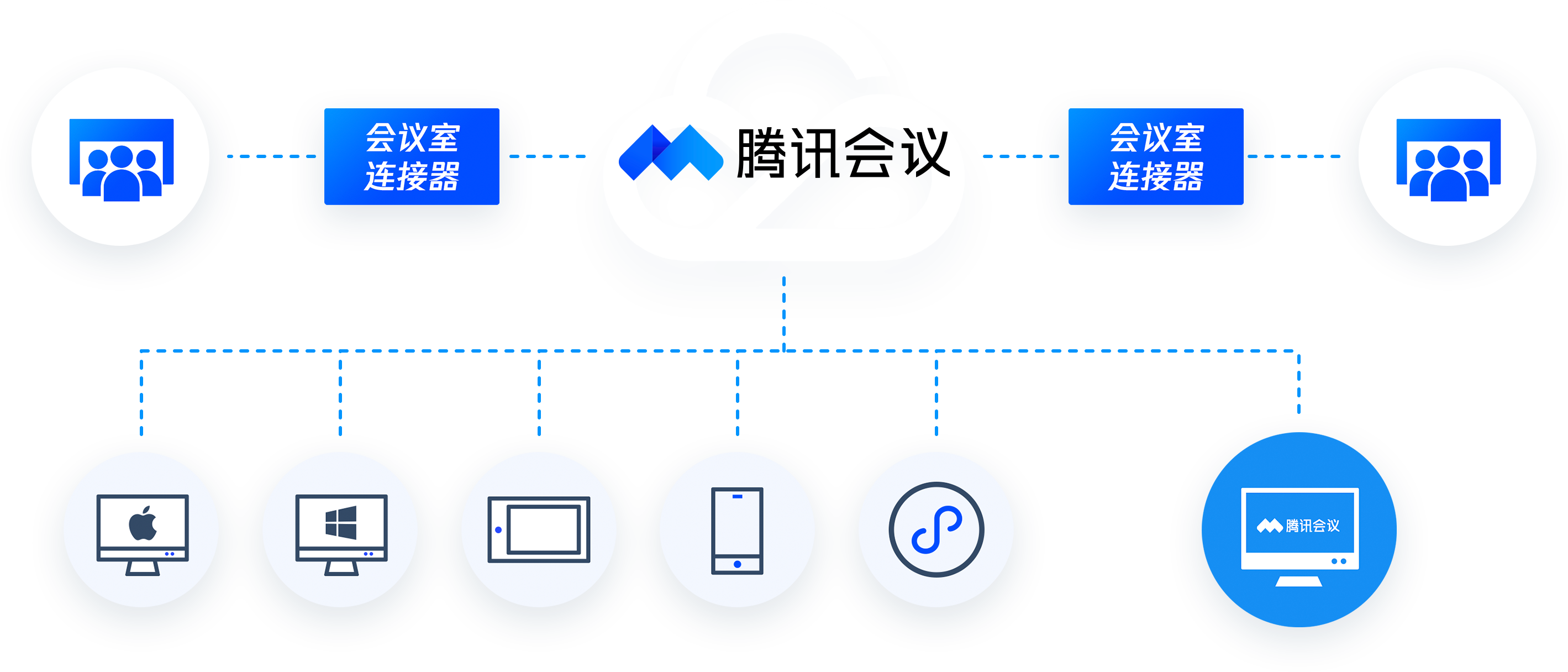 Conference Room Connector
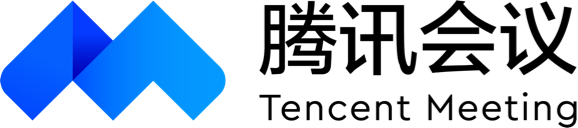 Conference Room Connector
H.323/Sip Video Meeting System
H.323/Sip Video Meeting System
Tencent Meeting expands cross-enterprise and cross-terminal conference capabilities for conference rooms
Thanks to the conference room connector, conference rooms of different enterprises that previously could not be interconnected can join the same Tencent Meeting to communicate efficiently
Tencent Meeting’s Rooms Feature
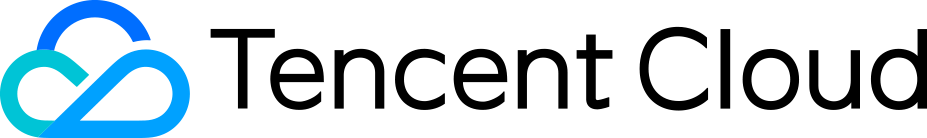 Cloud Meetings
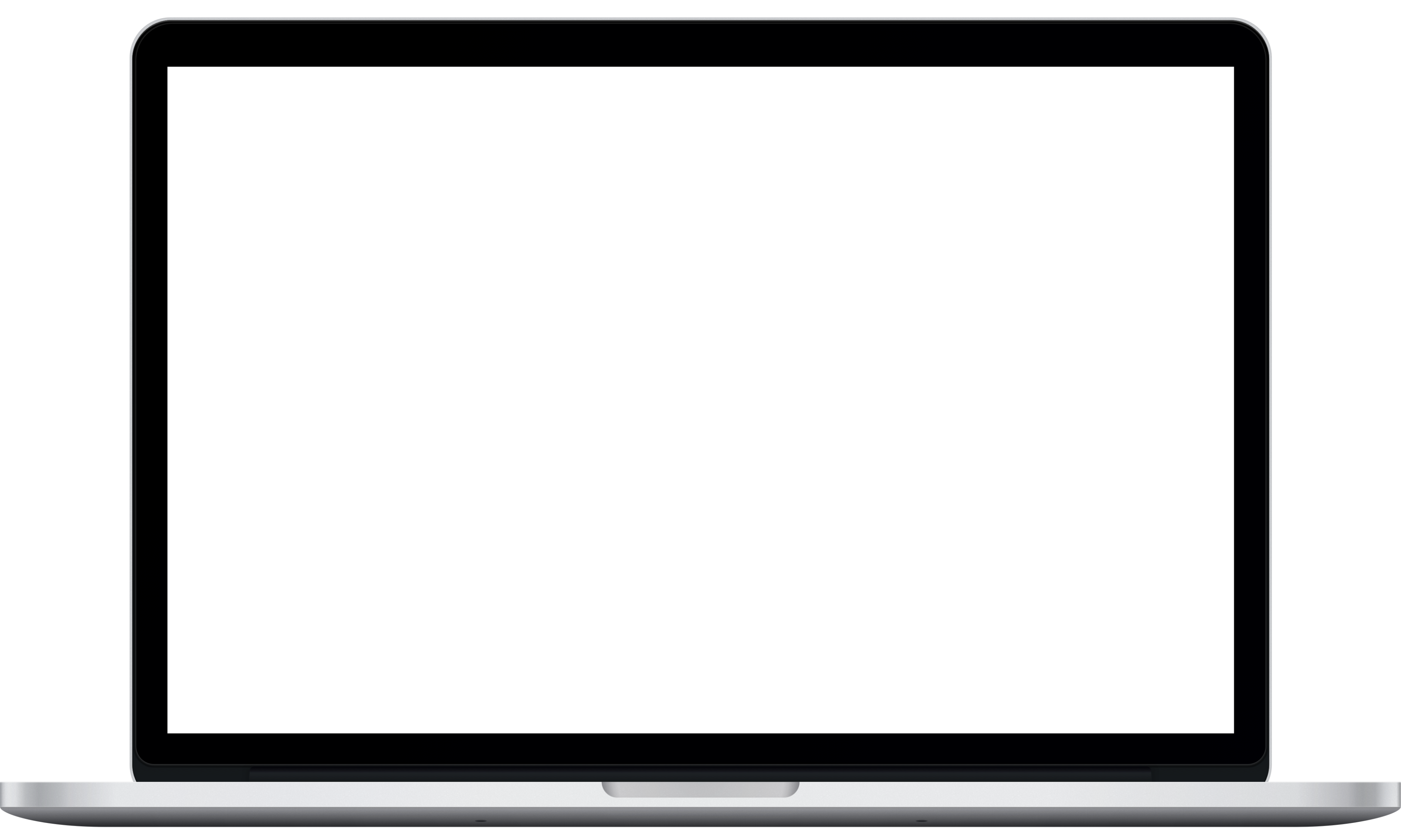 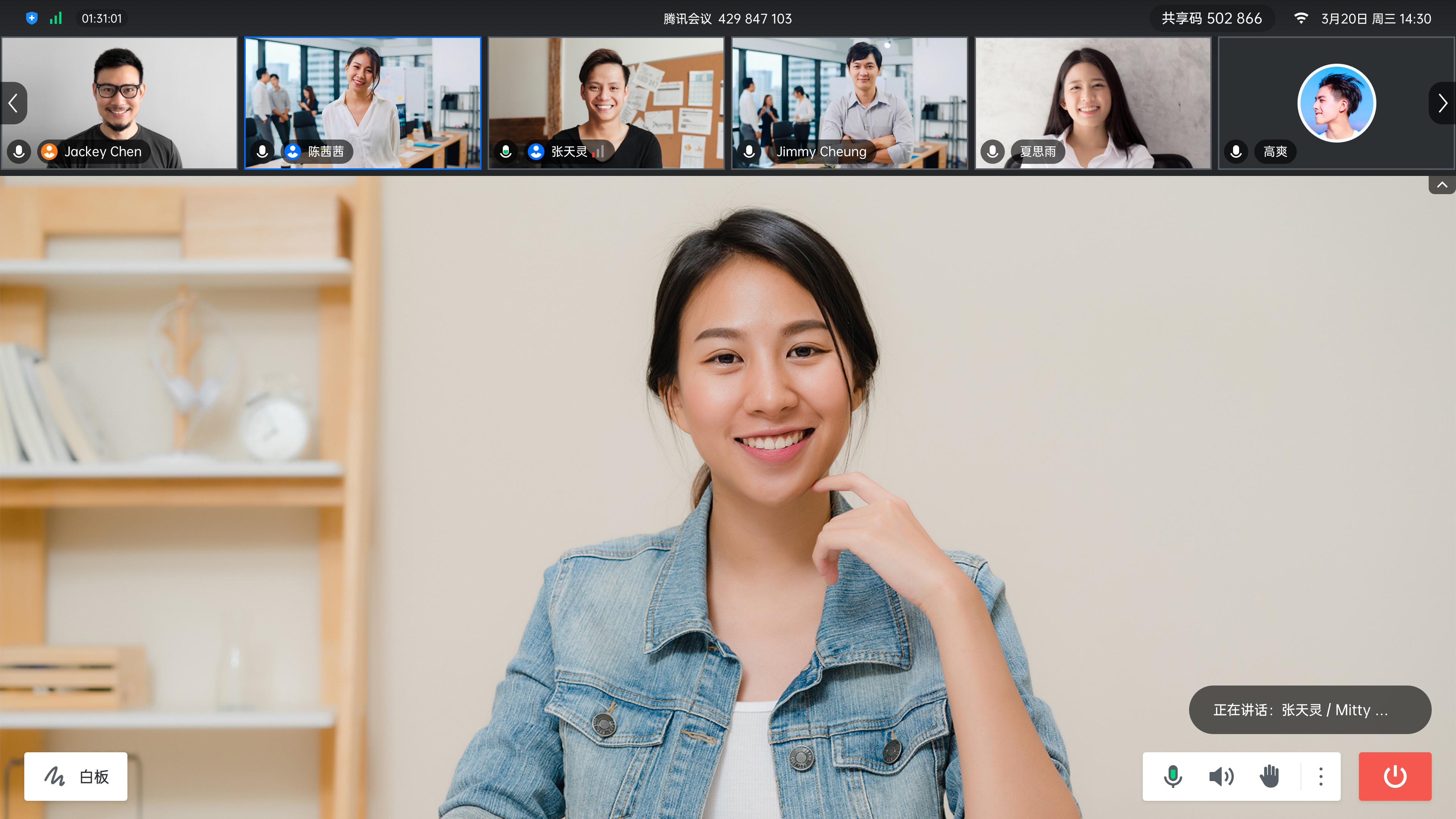 Multi-end interconnection
Meeting room scheduling
Initiate meetings via address book
Wireless Projectors
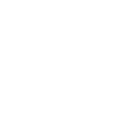 Dual monitors for videos and for PPTs
Electronic Whiteboards
Preparatory writing before meetings
Interactive annotations during meetings
Centralized Management
Status overview
Remote batch software upgrades
Tencent Meeting's Rooms feature is a software system specially designed for physical conference rooms, providing an integrated conference experience that consists of audio and video communication, screensharing, and touch-screen whiteboards

Rooms features open audio and video certification standards and works with hardware partners to provide modern conference room solutions for enterprises
Certified Rooms-compatible Touchscreen Devices
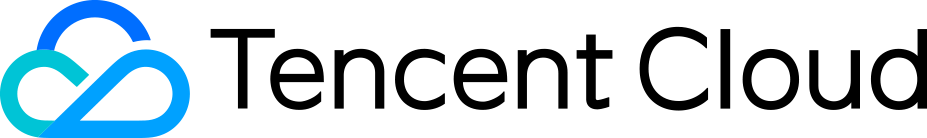 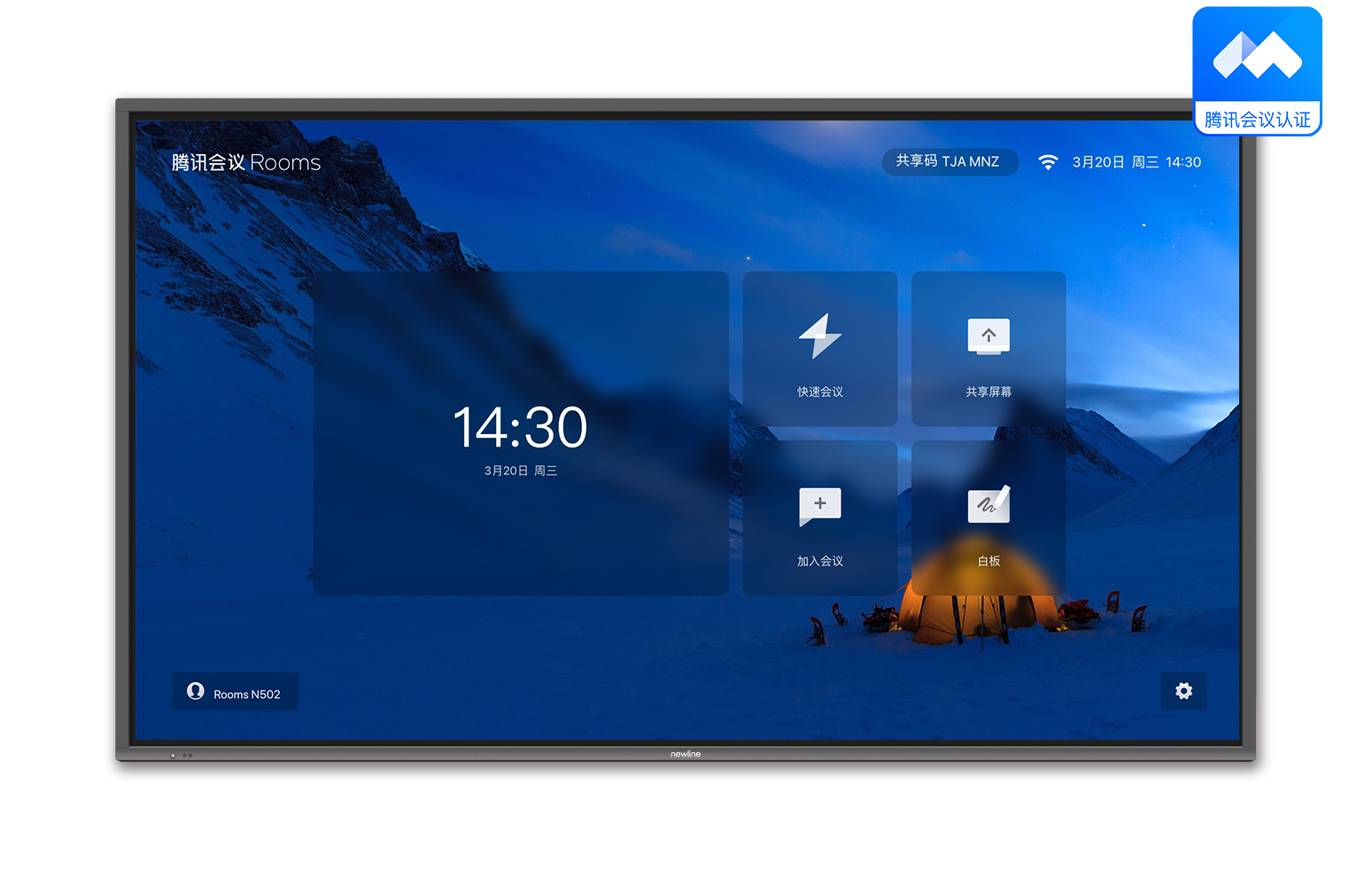 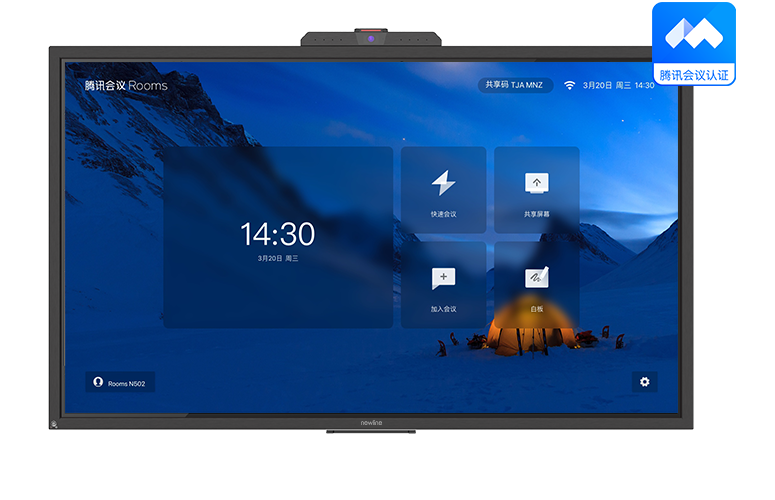 Newline IP86 Touchscreen (needs to be integrated with external audio and video devices)
Newline TC65/75/86
Integrated Video Meeting System
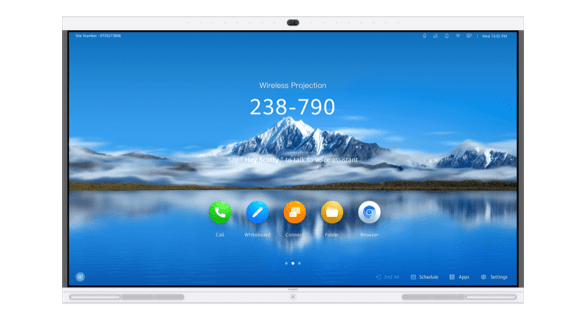 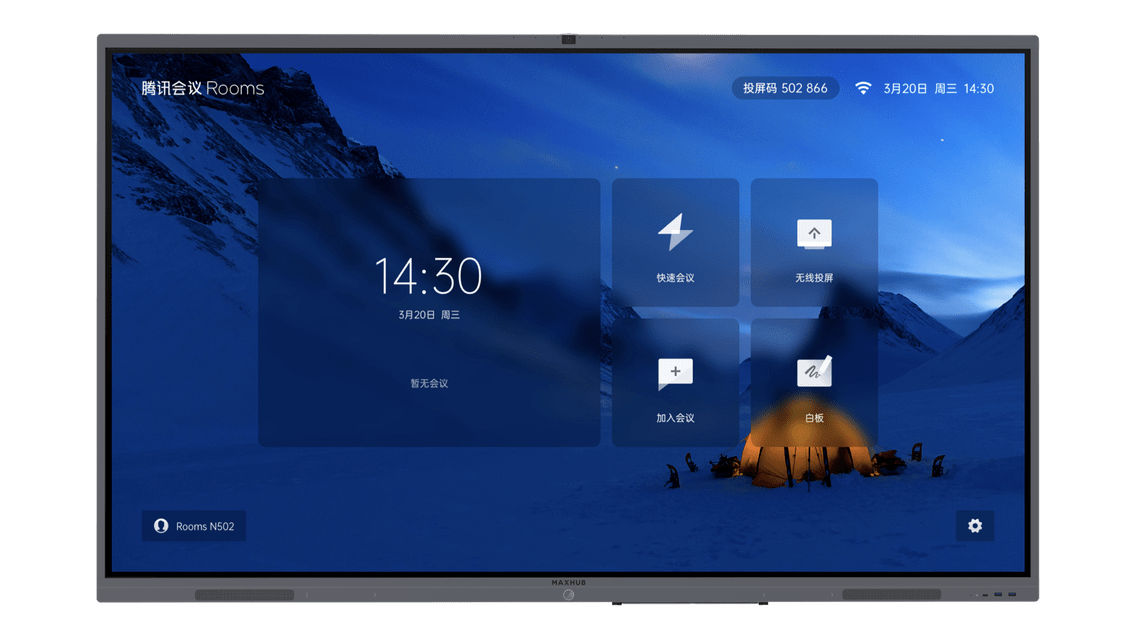 Huawei Idea Hub Pro65
Integrated Video Meeting System
MAXHUB CC Series (55/65/75/86)
Integrated Video Meeting System
Tencent Meeting API/SDK Use Cases
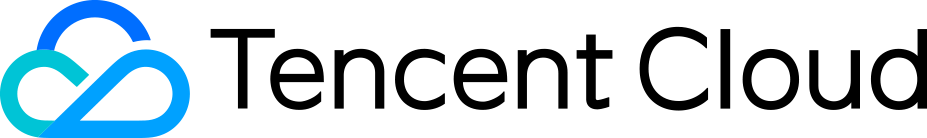 On-cloud Interviews
Online Classes
Enterprise Collaboration
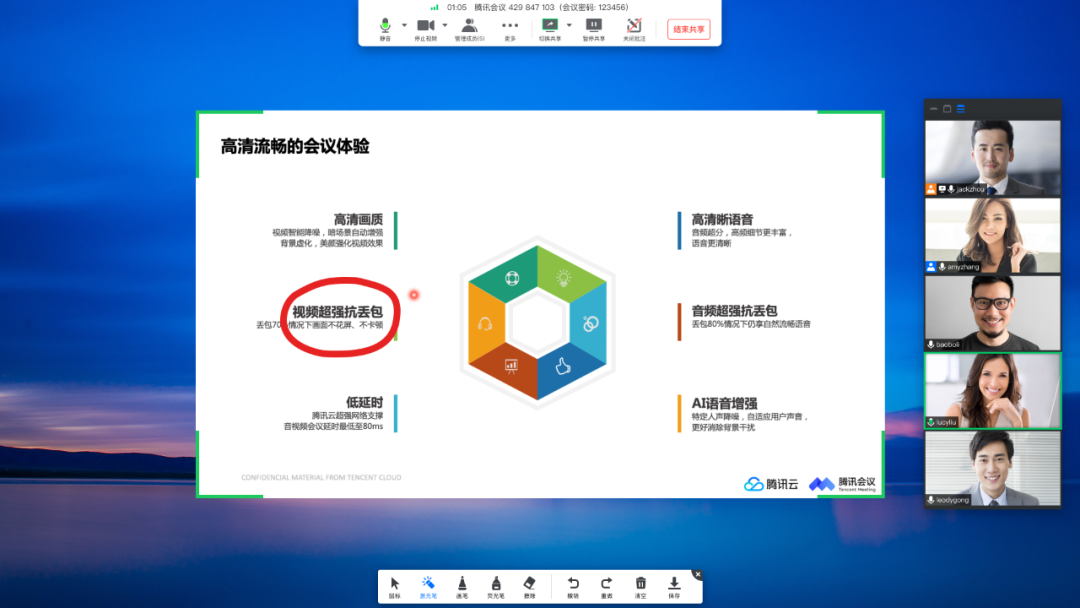 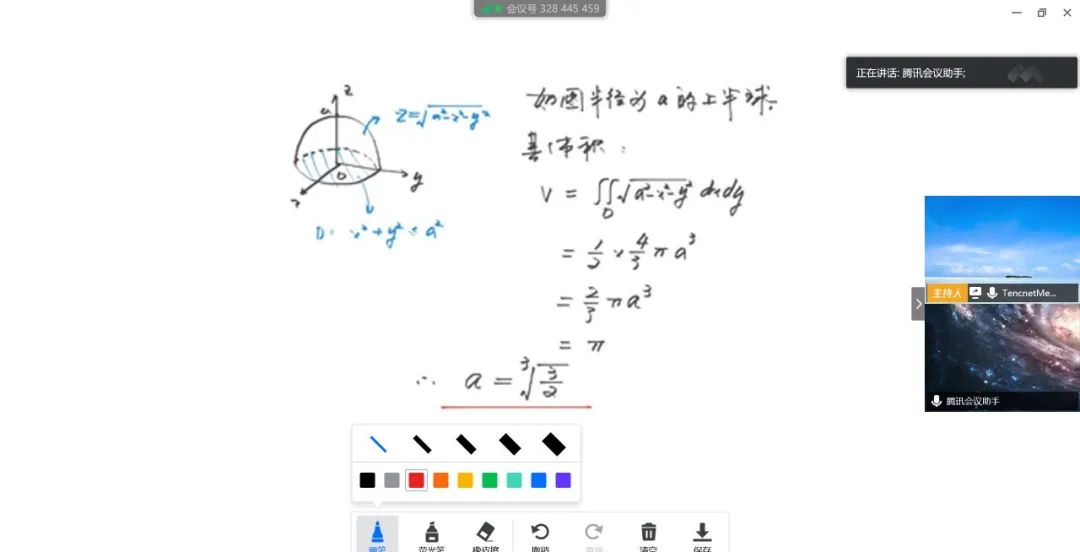 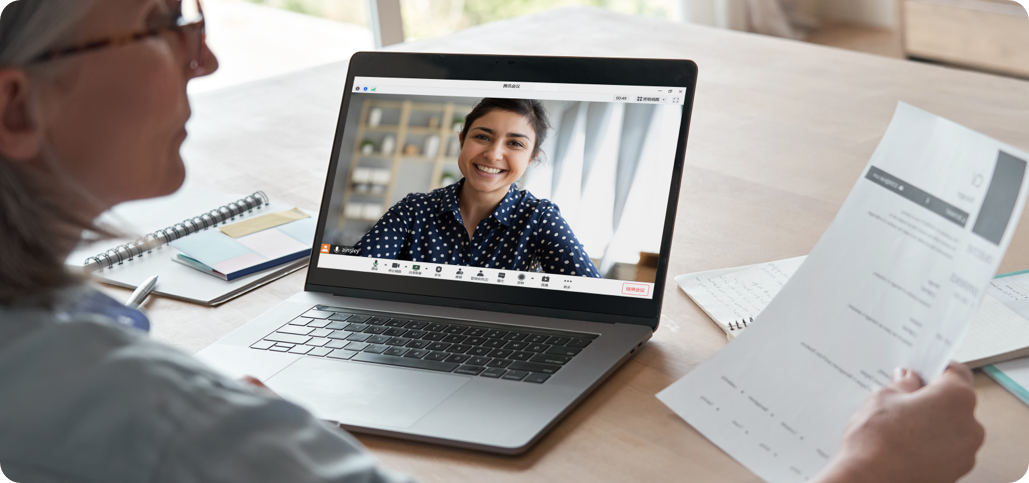 Tencent Meeting can integrate with enterprises' meeting scheduling systems to enable one-click batch online meeting scheduling for enterprise employees, designate meeting hosts, and efficiently manage meetings
Tencent Meeting can integrate with enterprises' course and training systems to enable real-time class schedule synchronization, automatic Tencent Meeting reservations, one-click class schedule access, and convenient class schedule management
Tencent Meeting can integrate with enterprises' recruiting systems to interconnect interview invitations and communication processes, eliminating the need for interviewers to invite candidates manually and improving the interview efficiency. It allows interviewers to enter meeting rooms anonymously and utilize a special interview webcam mode to protect their privacy
Tencent Meeting provides API calls for enterprises' IT staff, system integrators, and SaaS service providers to interconnect industry applications, enterprise office platforms, and Tencent Meeting's audio and video
Integration with WeCom
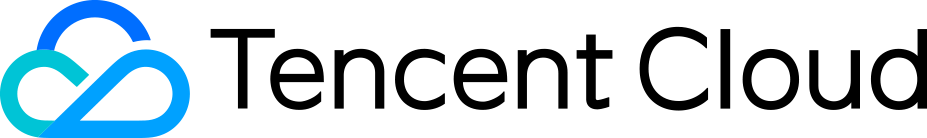 Real-time Notifications and Quick Meeting Entry
Meeting Invitations and Unified IDs for More Secure Meetings
Unified Verification and One-click Login
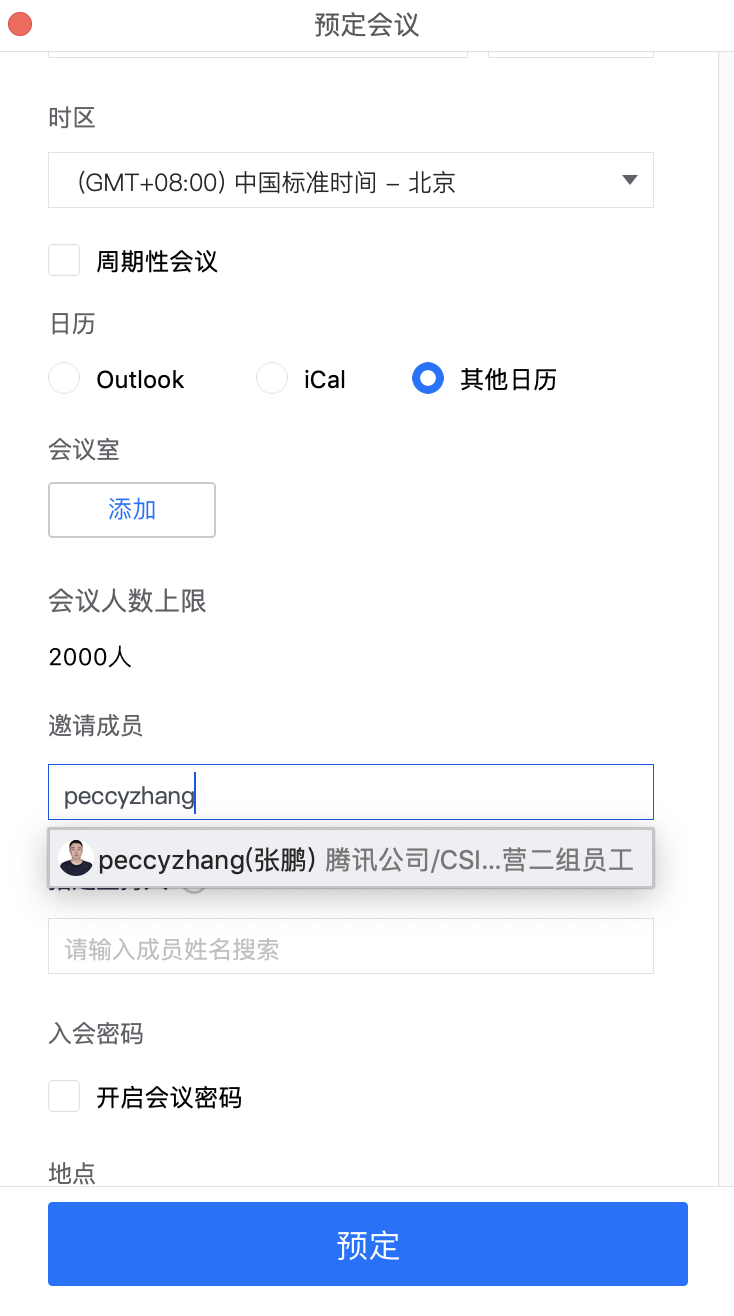 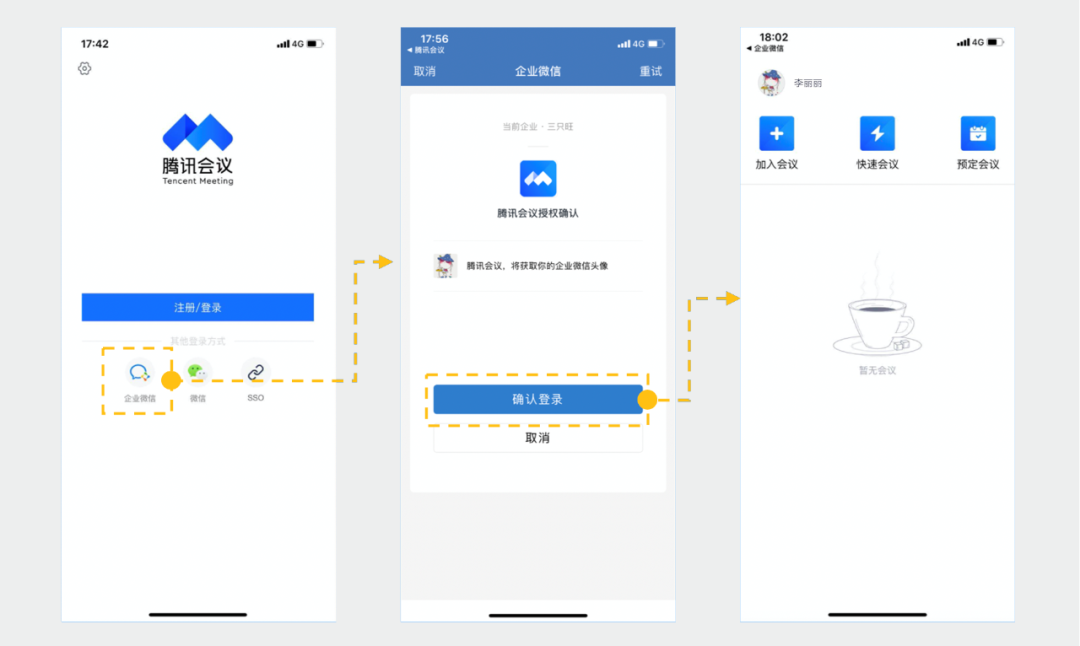 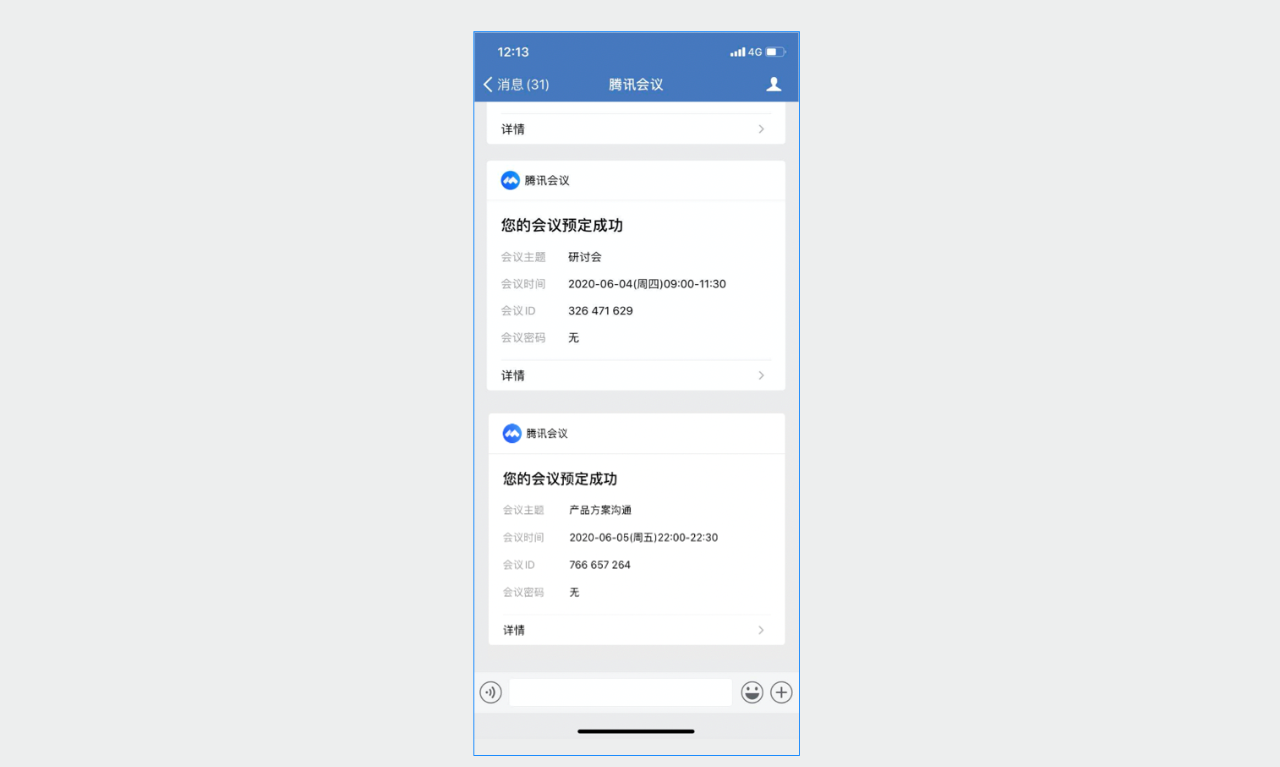 Enterprise users can log in to Tencent Meeting in one click to enjoy efficient audio and video collaboration experiences without having to memorize account credentials
In addition to being able to check their meeting schedules on Tencent Meeting, all invited members can receive real-time successful appointment notifications, meeting modification notifications, and meeting start notifications on WeCom
The Tencent Meeting accounts of enterprise users will use the users' WeChat avatars and nicknames to maintain ID consistency, help users recognize each other, and make meetings more secure
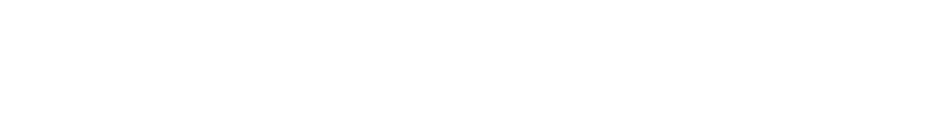 THANK YOU
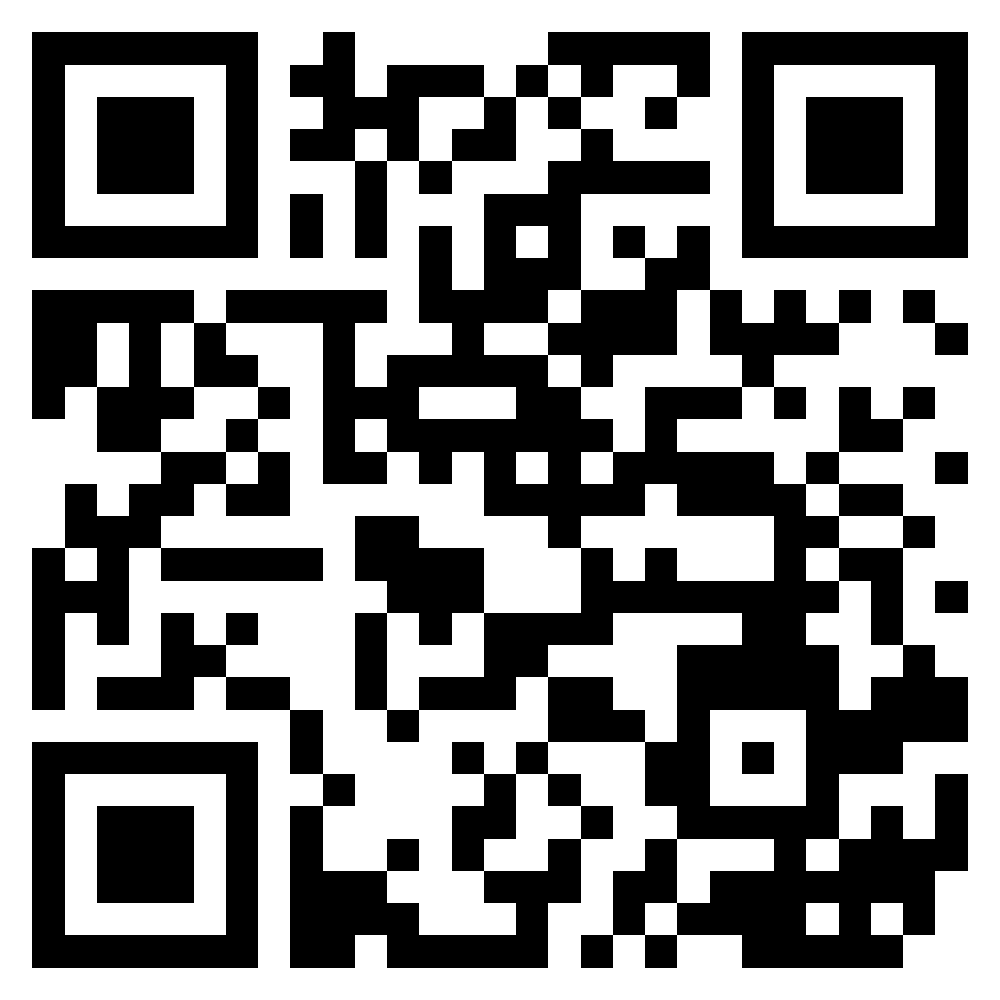 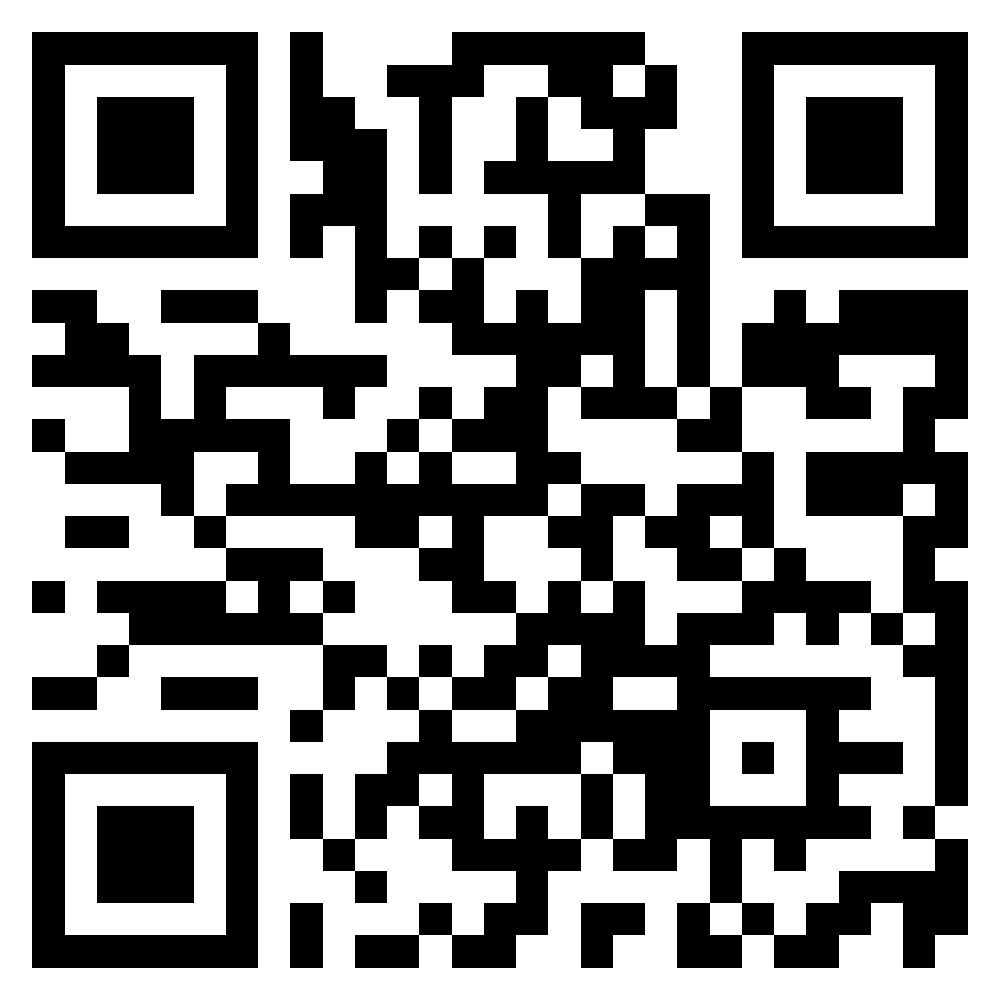 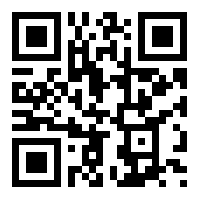 LinkedIn
Website
Facebook